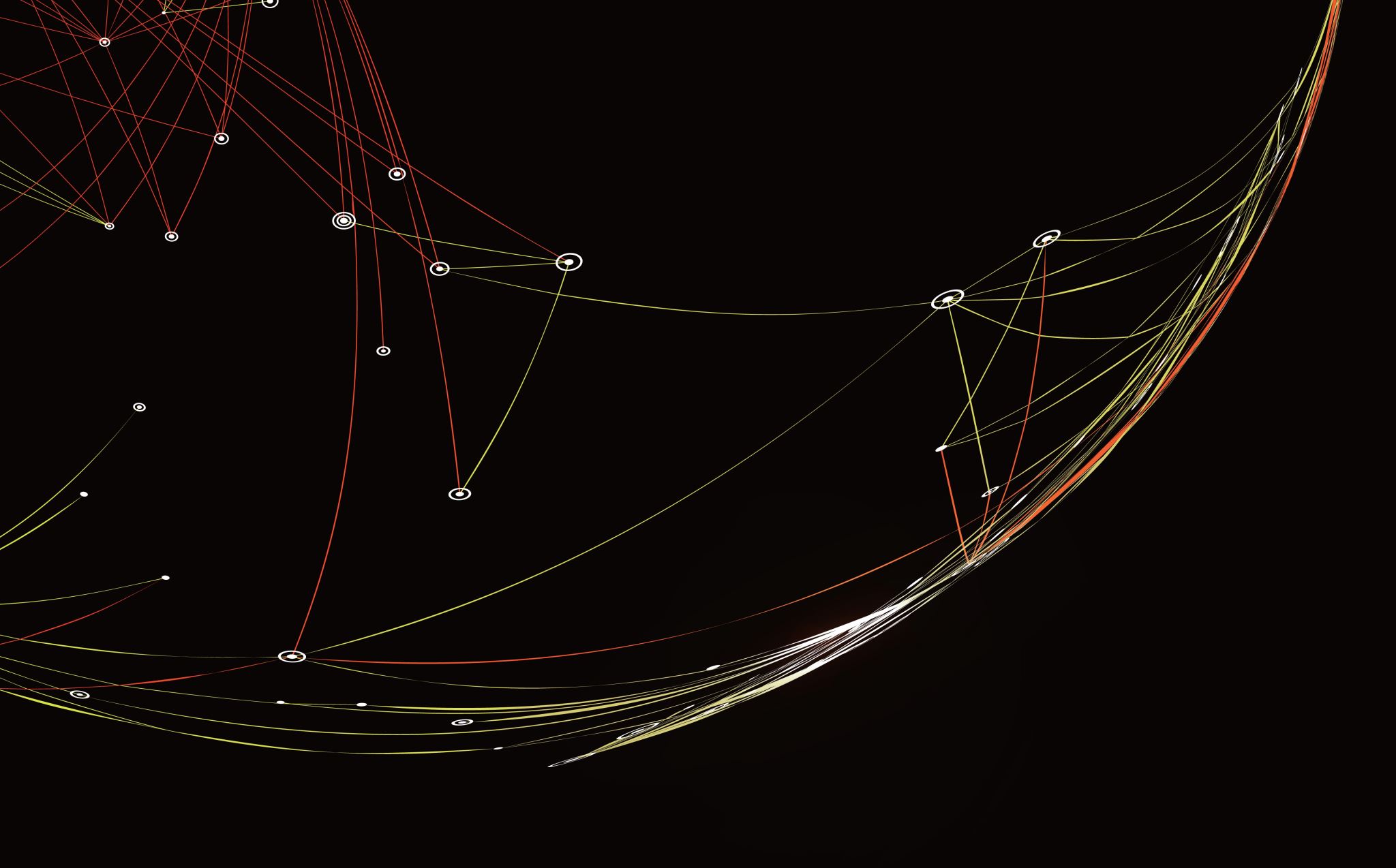 Формирование регулятивных универсальных учебных действий у обучающихся подросткового возраста
Полковникова Наталья Борисовна
кандидат педагогических наук, доцент
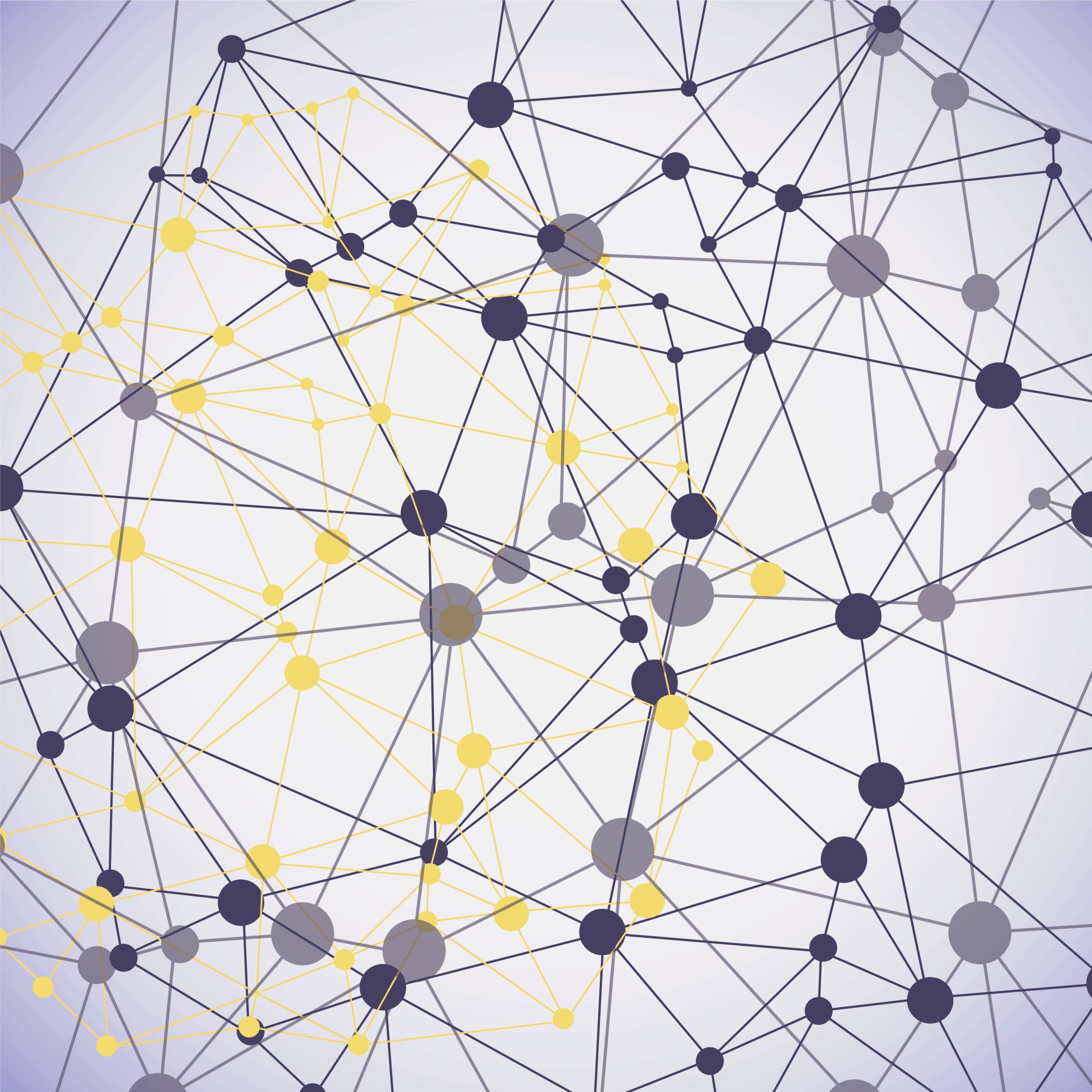 Часть 1. Психолого-педагогическое содержание регулятивных универсальных учебных действий
Формирование регулятивных универсальных учебных действий у обучающихся подросткового возраста
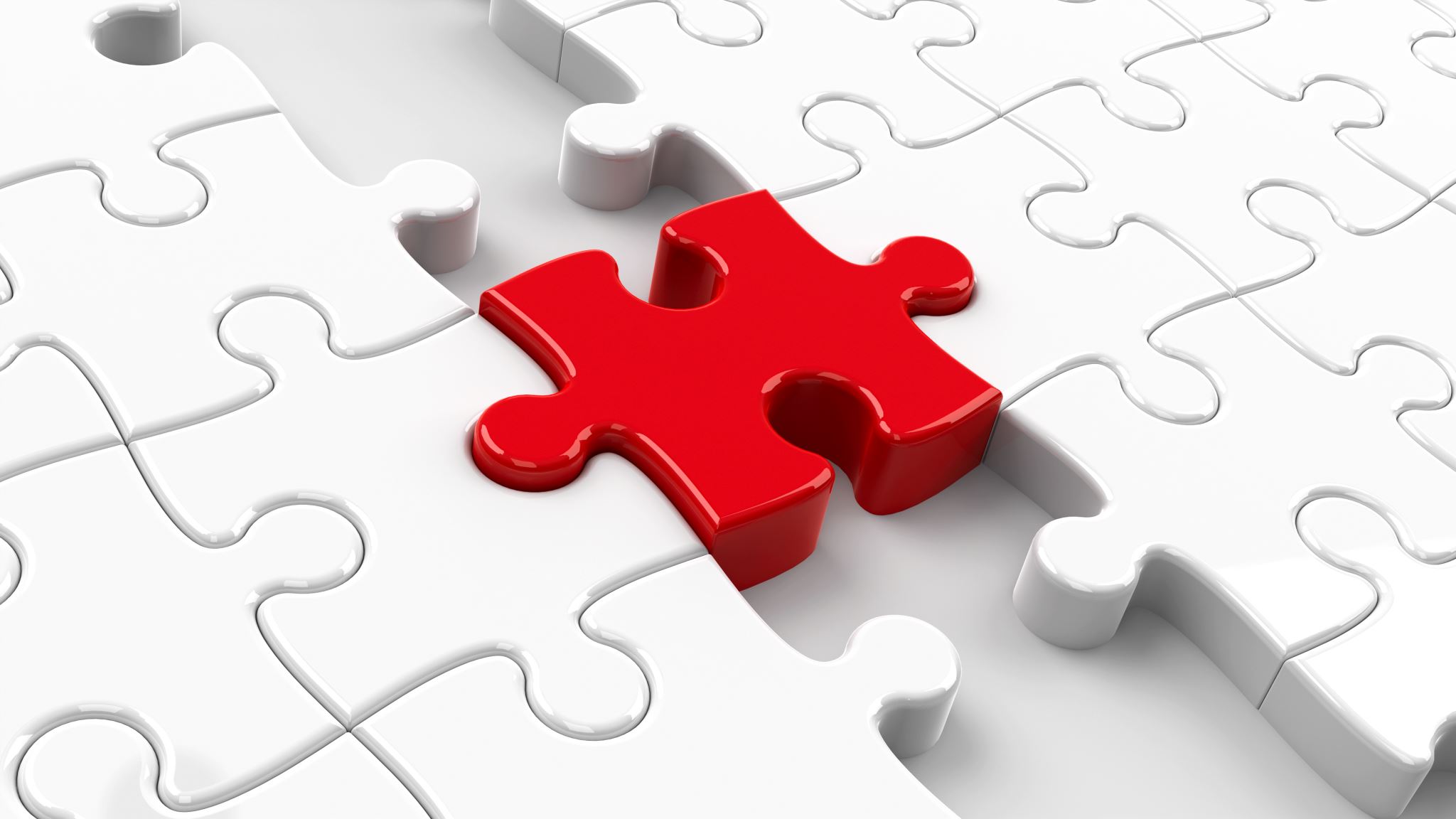 Ключевые вопросы
Структура и содержание регулятивных универсальных учебных действий.
Виды и показатели сформированности регулятивных универсальных учебных действий в подростковом возрасте.
Возрастные особенности регулятивной сферы психики подростка.
1. Структура и содержание регулятивных универсальных учебных действий
Универсальные регулятивные действия — это учебные знаково-символические средства, являющиеся результатами освоения обучающимися программы начального общего образования, направленными на овладение типами учебных действий, включающими:
способность принимать и сохранять учебную цель и задачу, 
планировать ее реализацию, 
контролировать и оценивать свои действия, 
вносить соответствующие коррективы в их выполнение, 
ставить новые учебные задачи, 
проявлять познавательную инициативу в учебном сотрудничестве,
осуществлять констатирующий и предвосхищающий контроль по результату и способу действия, актуальный контроль на уровне произвольного внимания.
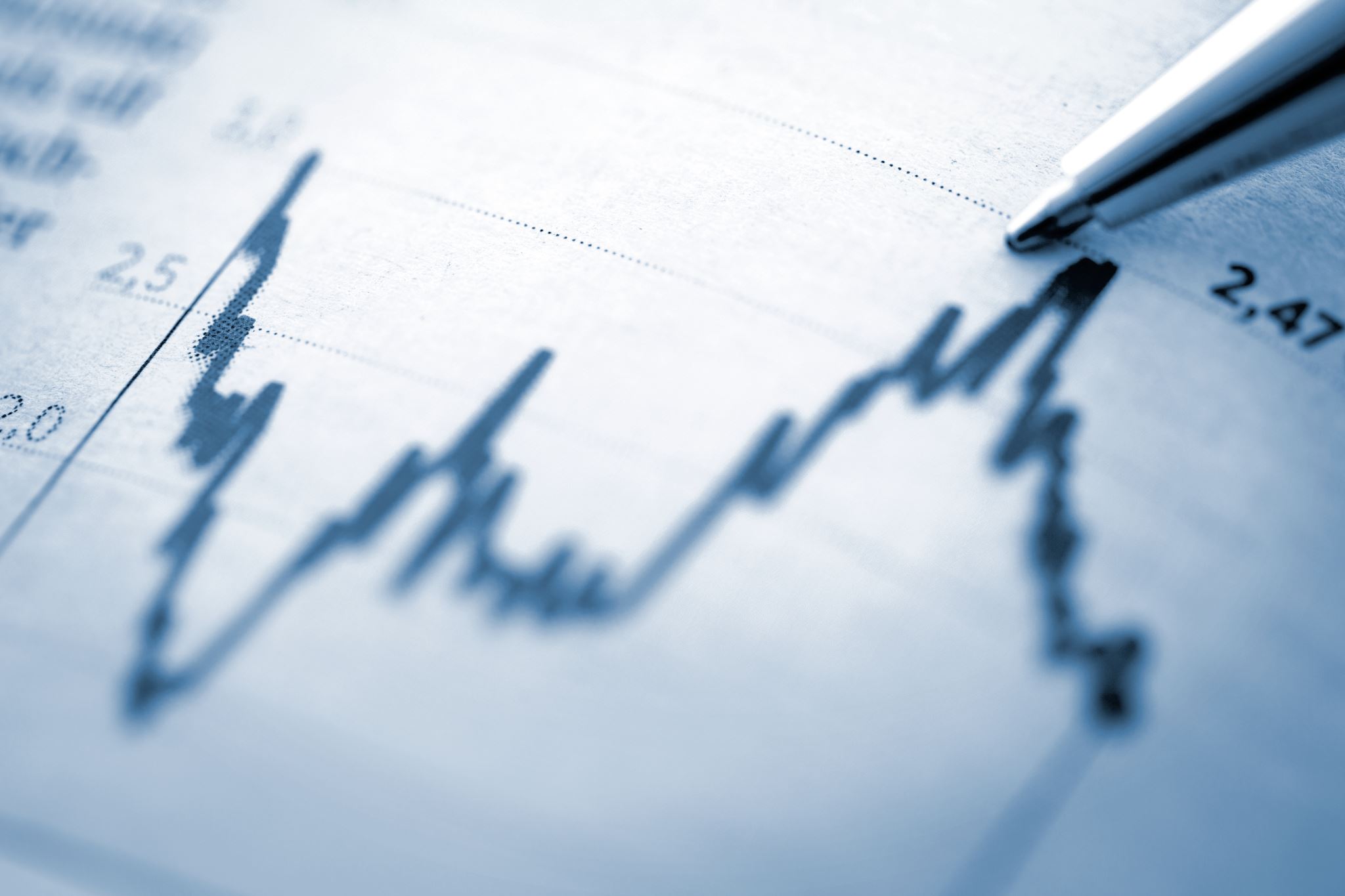 2. Виды и показатели сформированности регулятивных универсальных учебных действий в подростковом возрасте
целеполагание 
планирование
составление плана и последовательности действий; 
прогнозирование 
контроль 
коррекция 
оценка 
способность к мобилизации сил и энергии, к волевому усилию
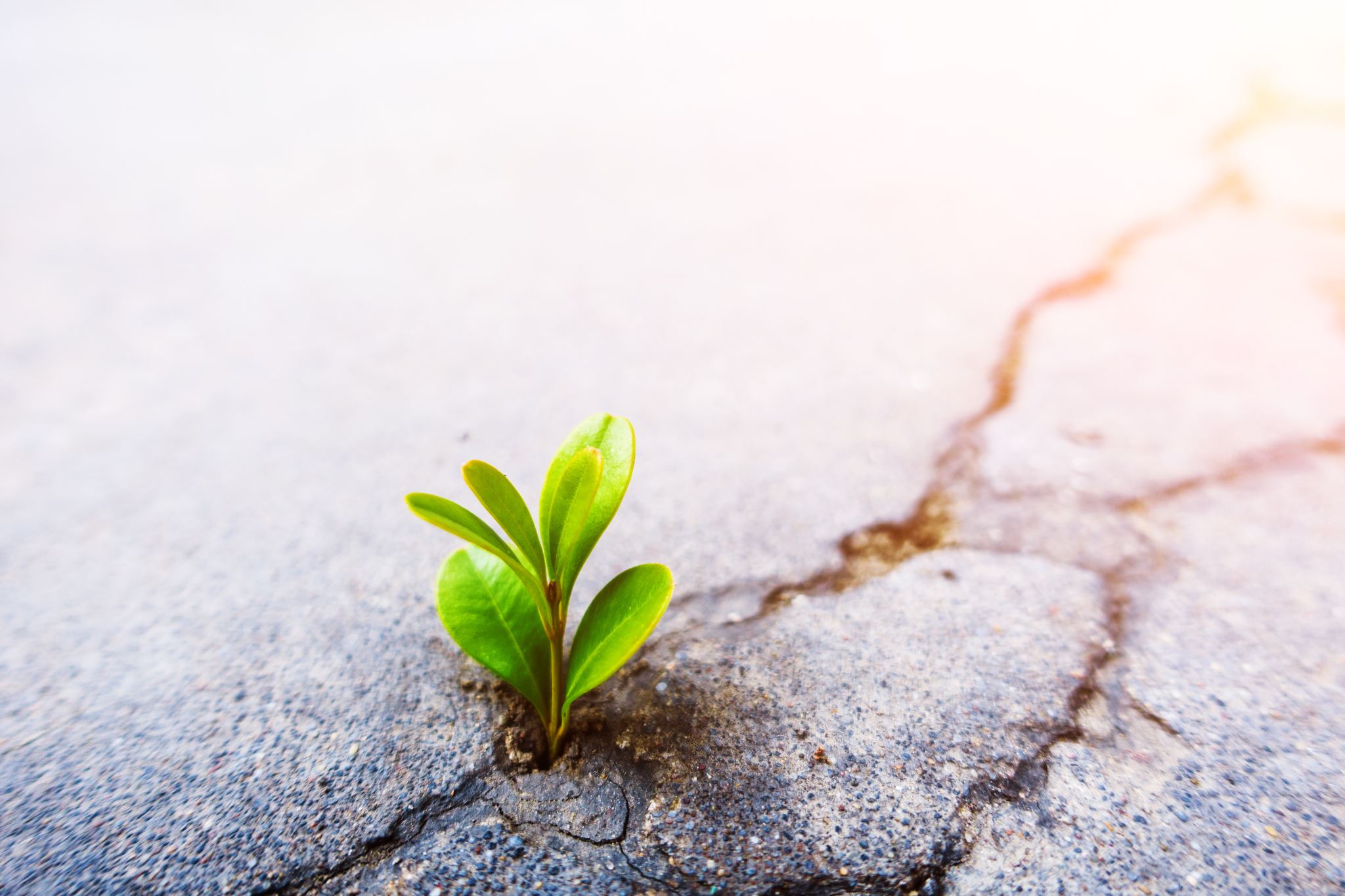 3. Возрастные особенности подростка
Переход от детства к взрослости: 
физическое развитие
социальное развитие
умственное развитие
эмоционально-личностное развитие
Подростковый возраст
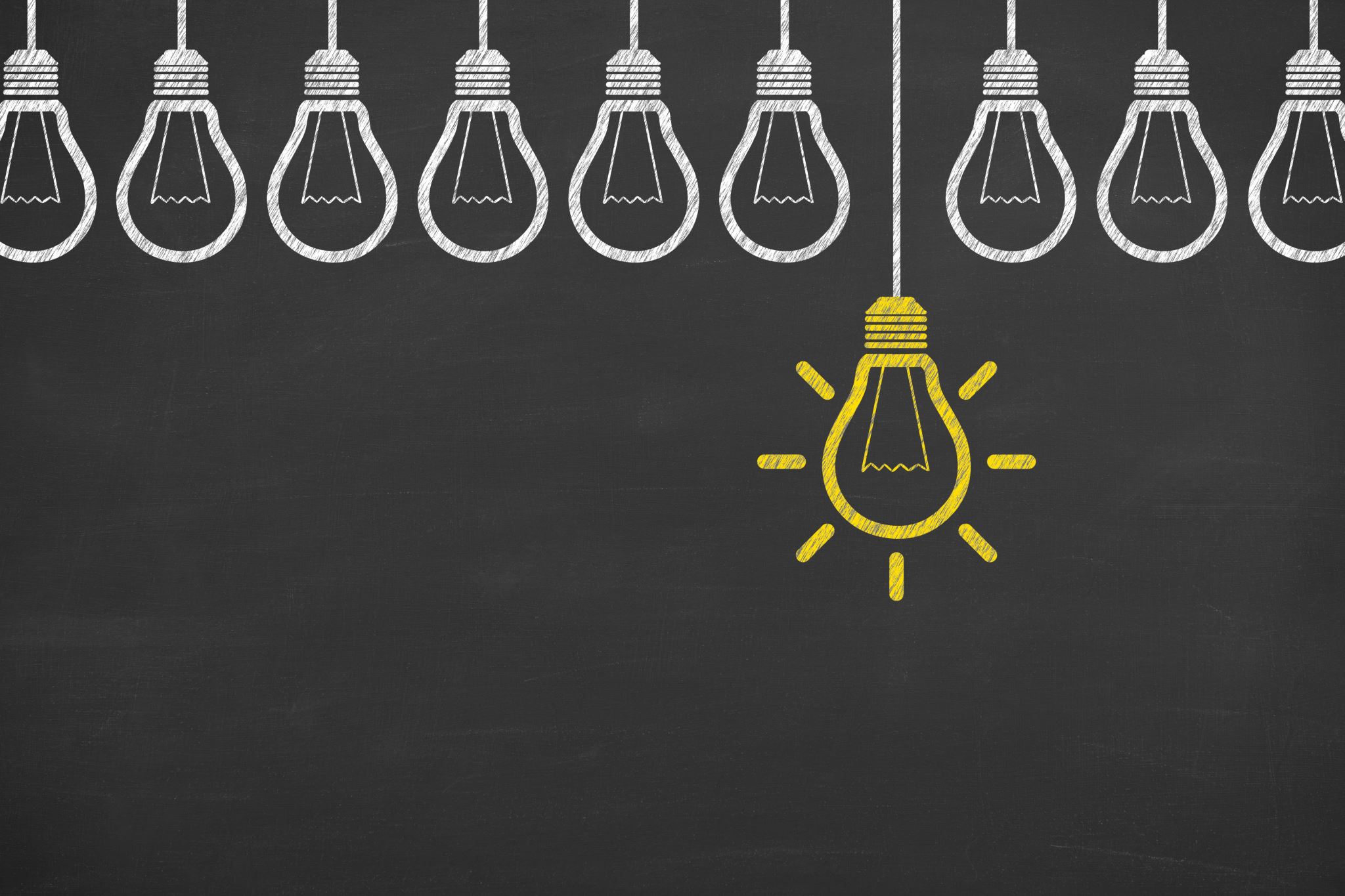 Субъектность учебной деятельности
— мотивированная активность, направленная на присвоение учебной деятельности, специфическая учебная инициатива.
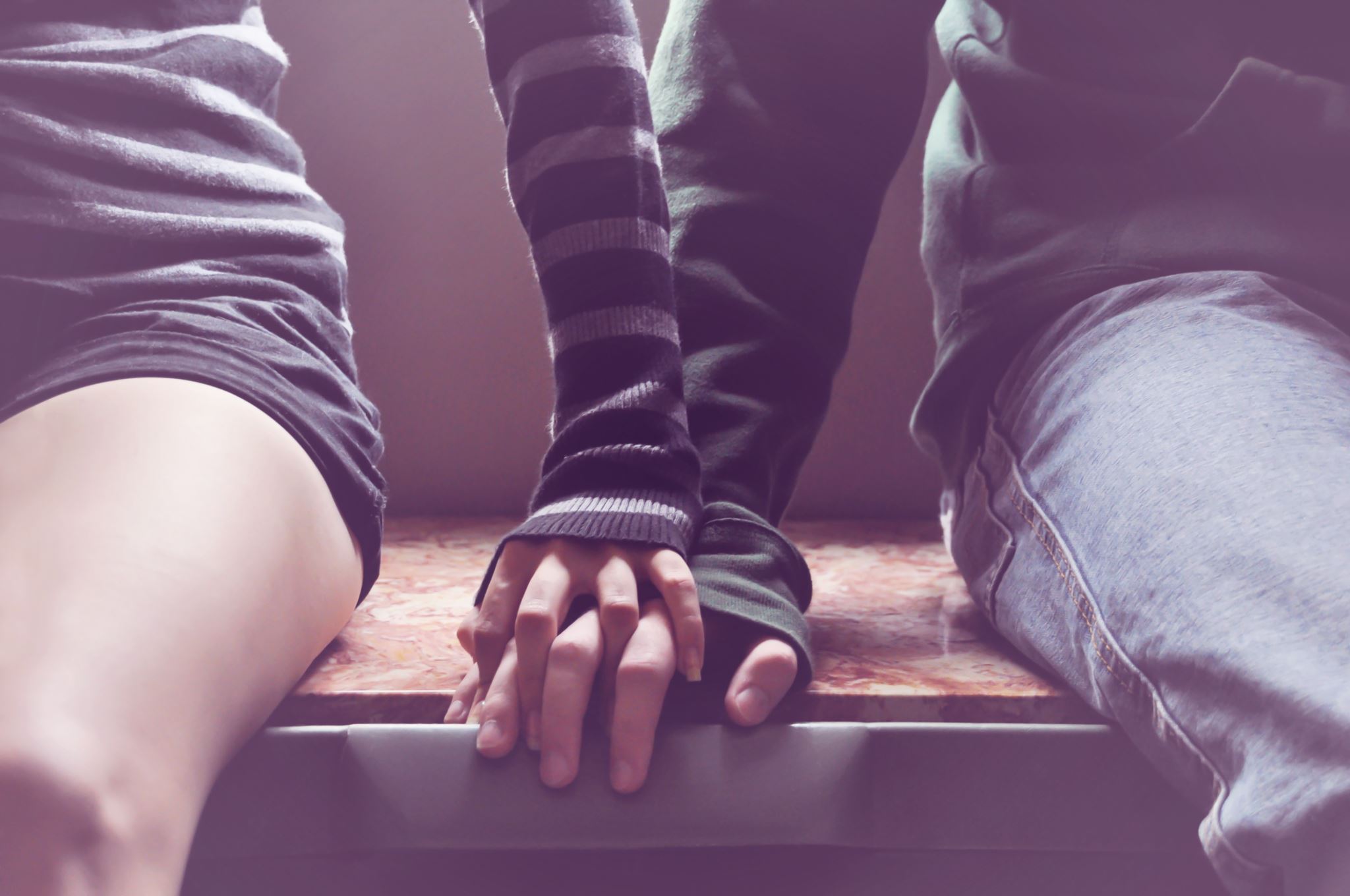 Психологическое основание подросткового возраста
противоречие между потребностью подростка в признании его взрослым со стороны окружающих и собственной неуверенностью в этом
Виды взрослости
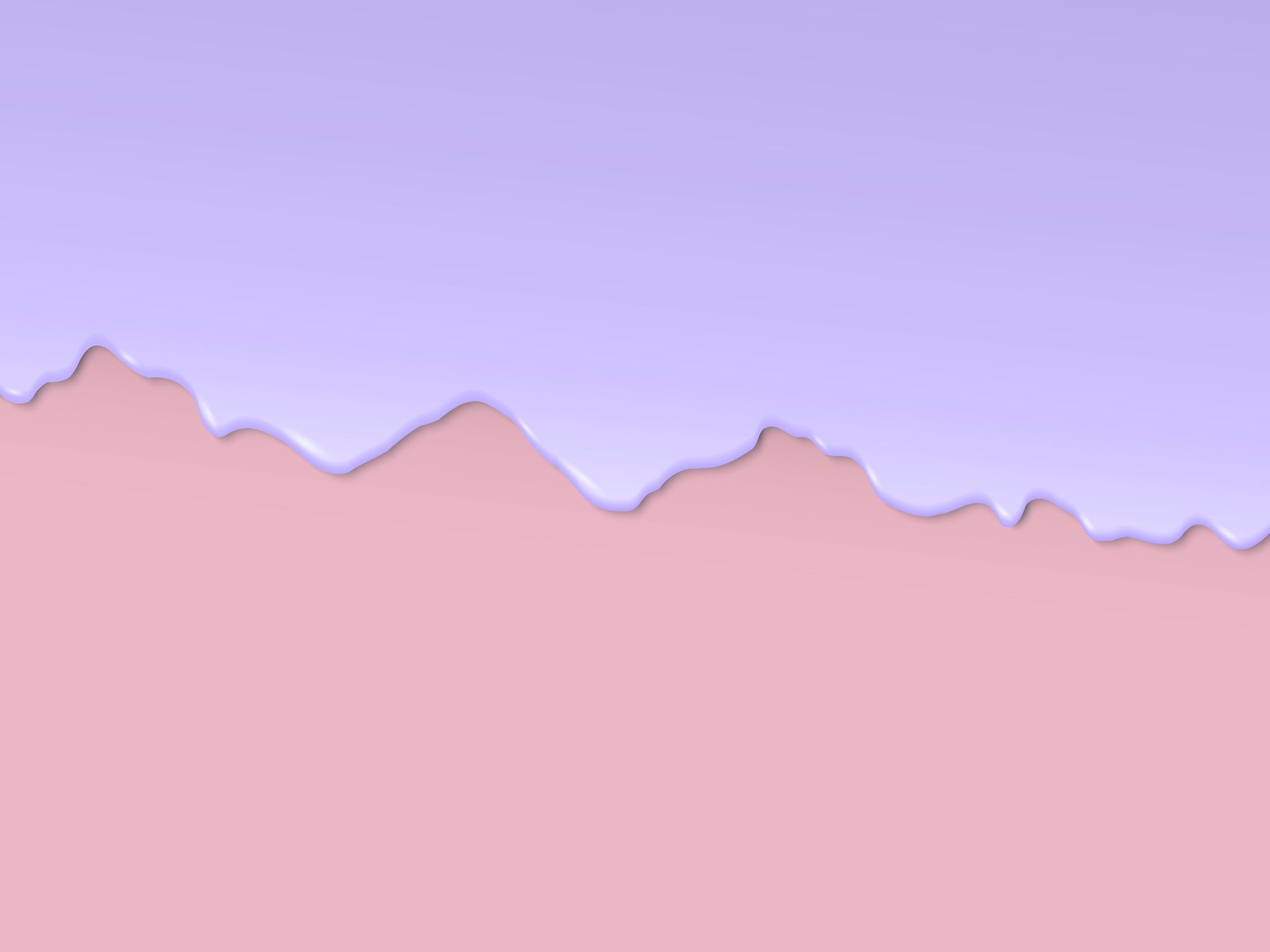 Перестройка взаимоотношений со взрослыми
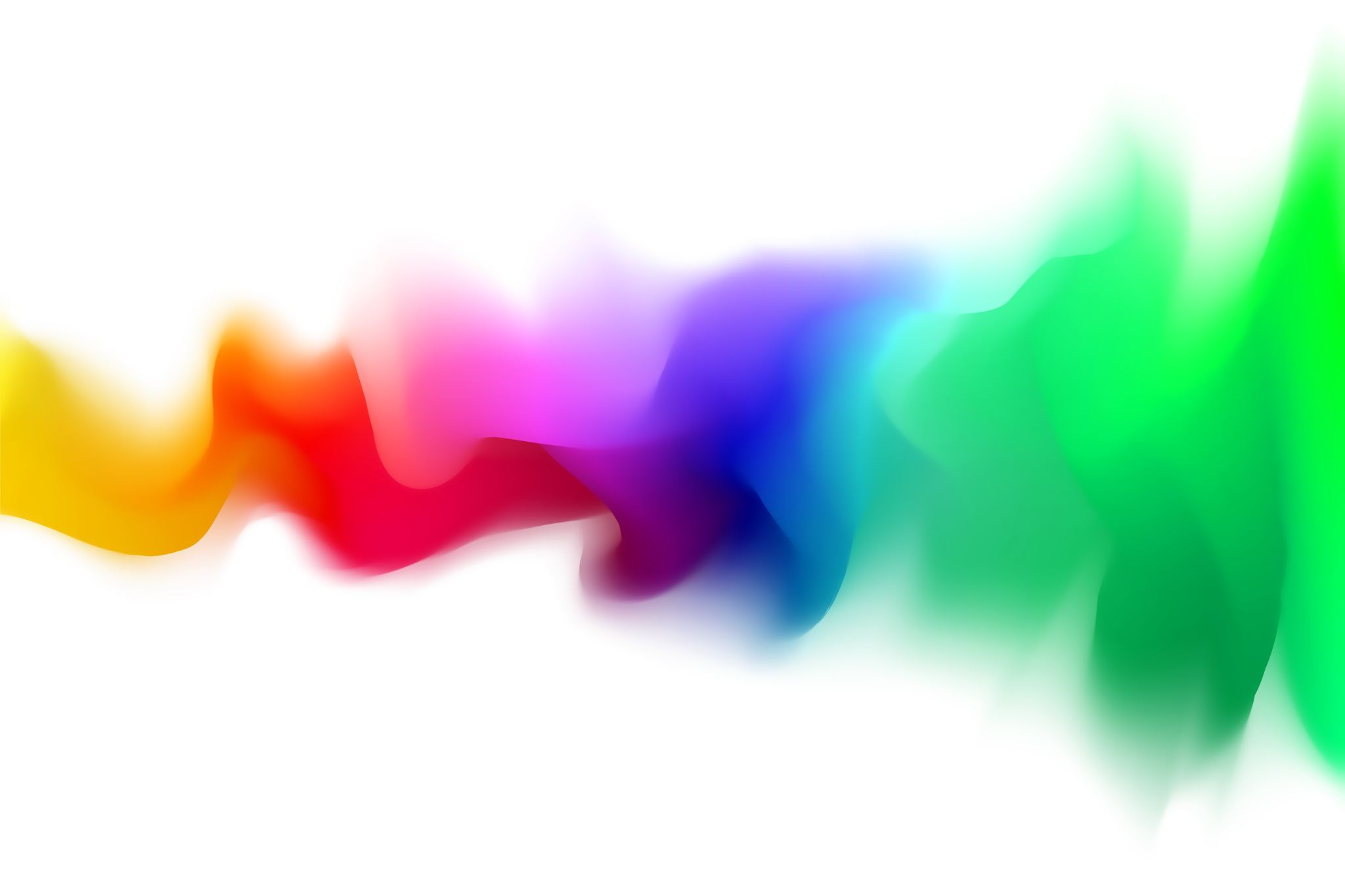 Развитие более глубоких отношений подростка со сверстниками
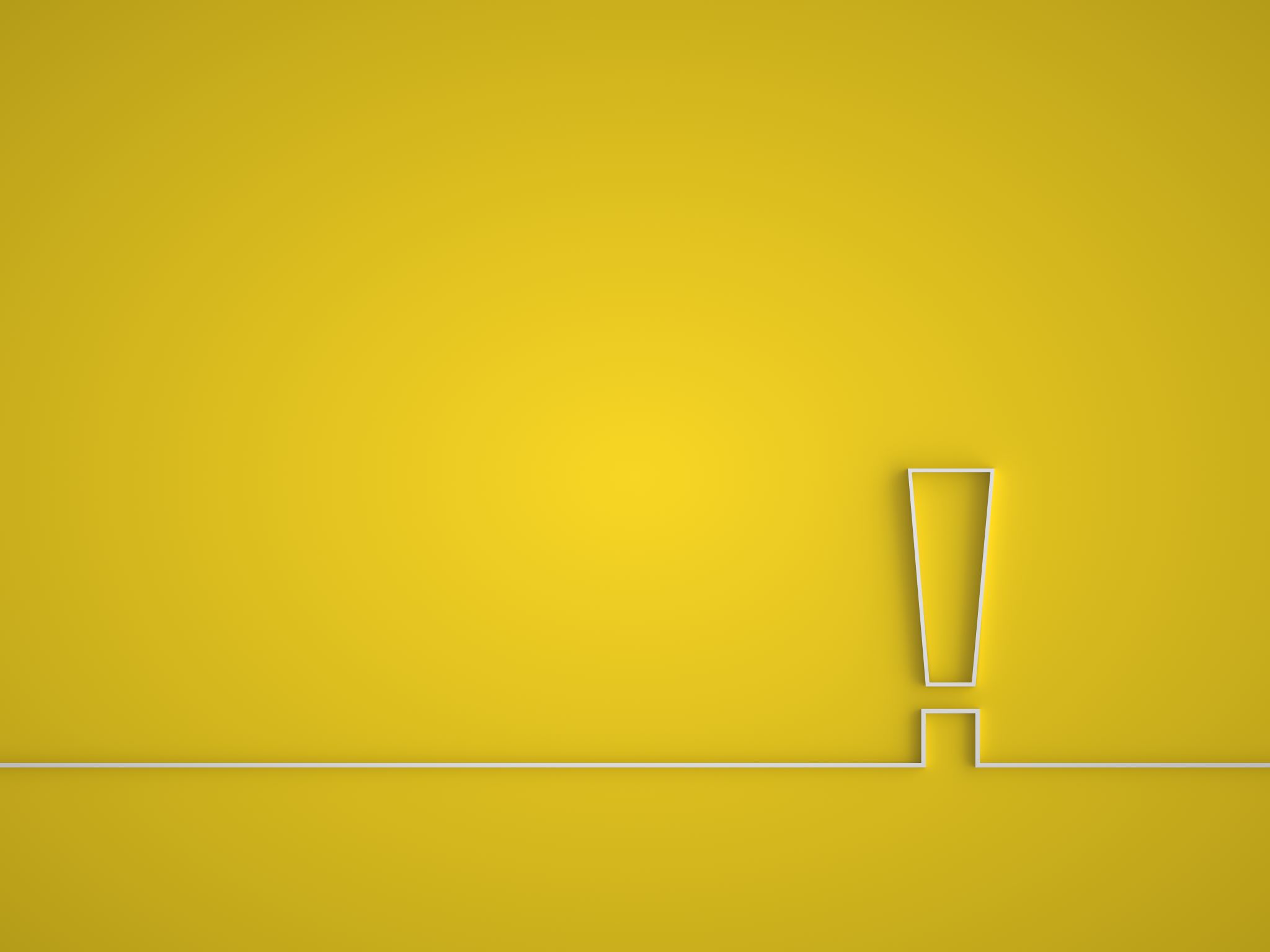 Подростки осуждают
«измены» товарищу и группе, 
нарушение договорённости, 
отказ в помощи, 
стремление к первенству и командованию, 
зазнайство и выпячивание собственных достоинств, 
нежелание считаться с мнением товарища, 
унижение его достоинства словом, силой, хитростью, в глаза и за глаза, прямо и косвенно
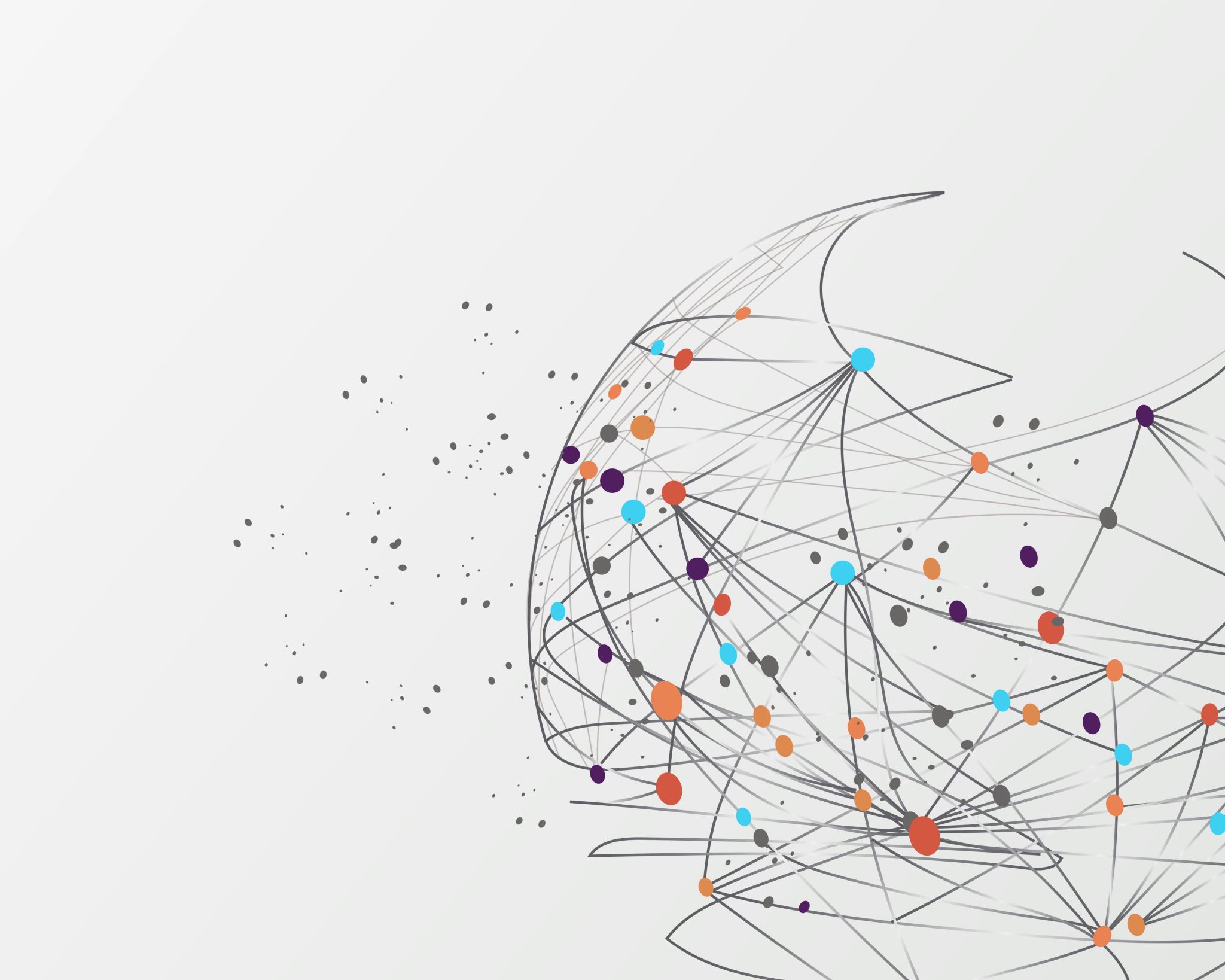 Учебная деятельность приобретает черты деятельности по саморазвитию и самообразованию
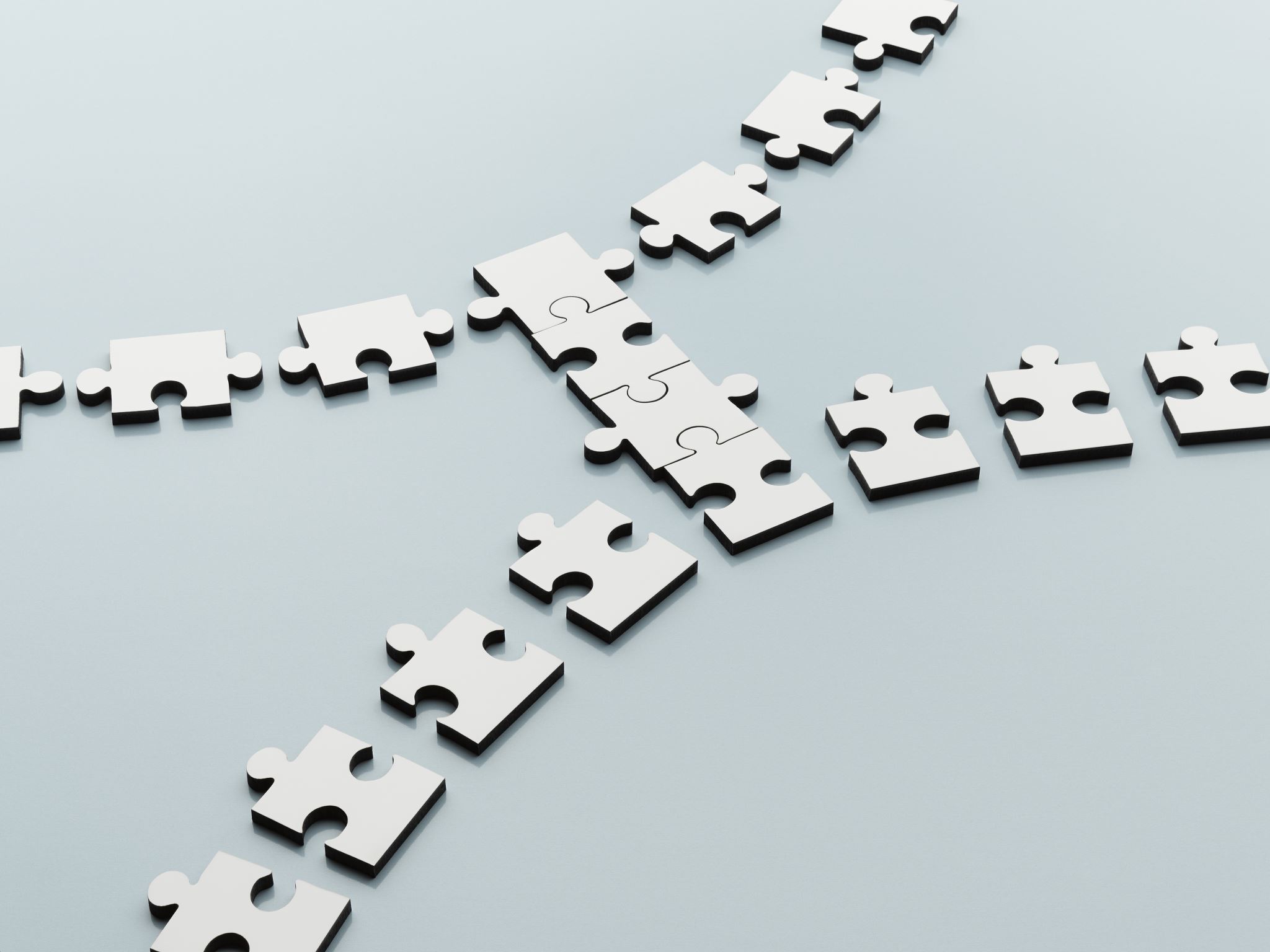 Развитие теоретического мышления на основе системы научных понятий:
становится источником формирования нового типа познавательных интересов (не только к фактам, но и к закономерностям),  
становится средством становления мировоззрения, 
приводит к формированию рефлексии, определяет развитие самосознания
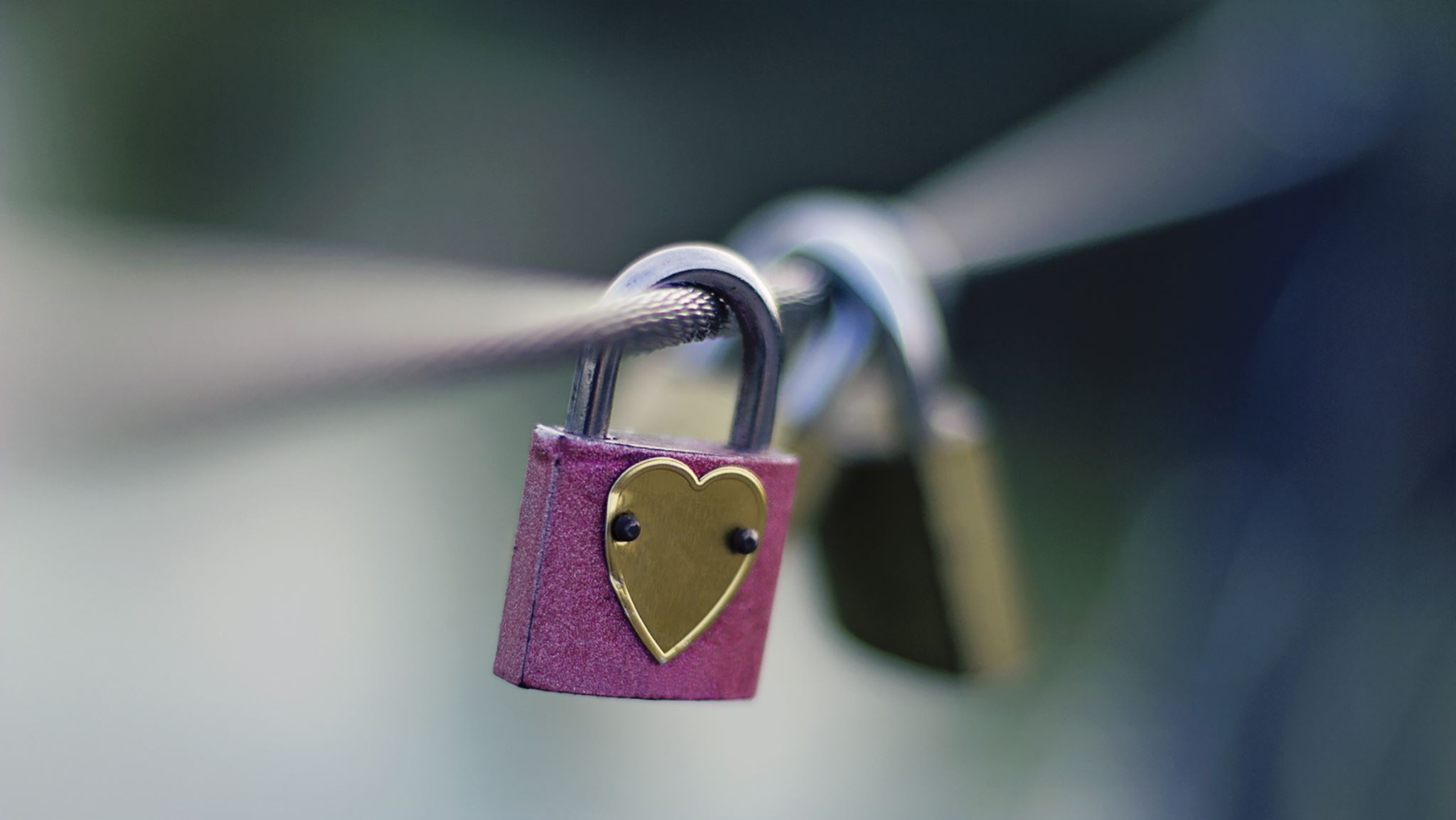 Субъектность в подростковом возрасте
целеполагание,
построение жизненных планов во временной перспективе
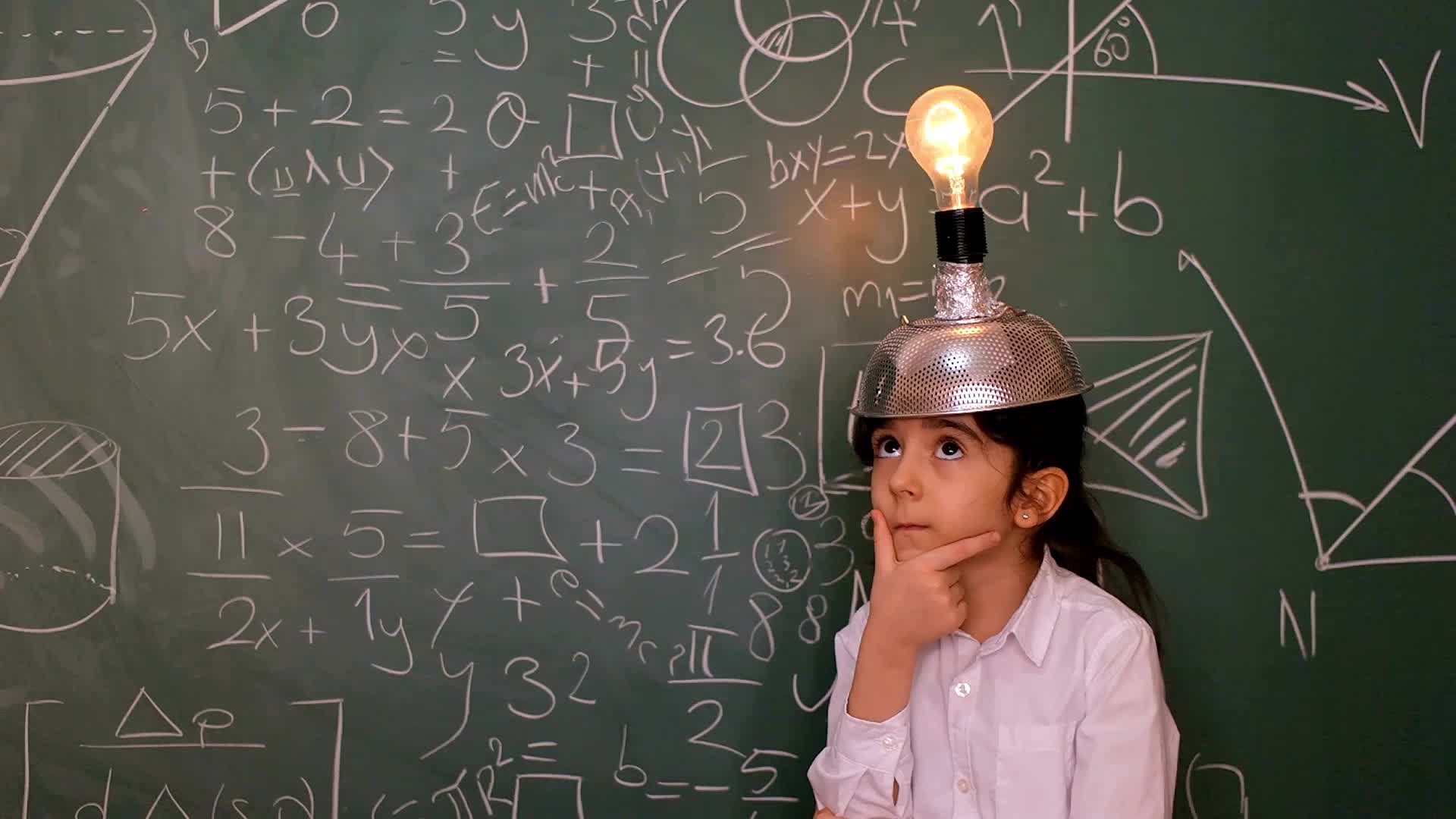 Подросток - субъект учебной деятельности
1 этап - 11-13 лет 
2 этап - 13-15 лет
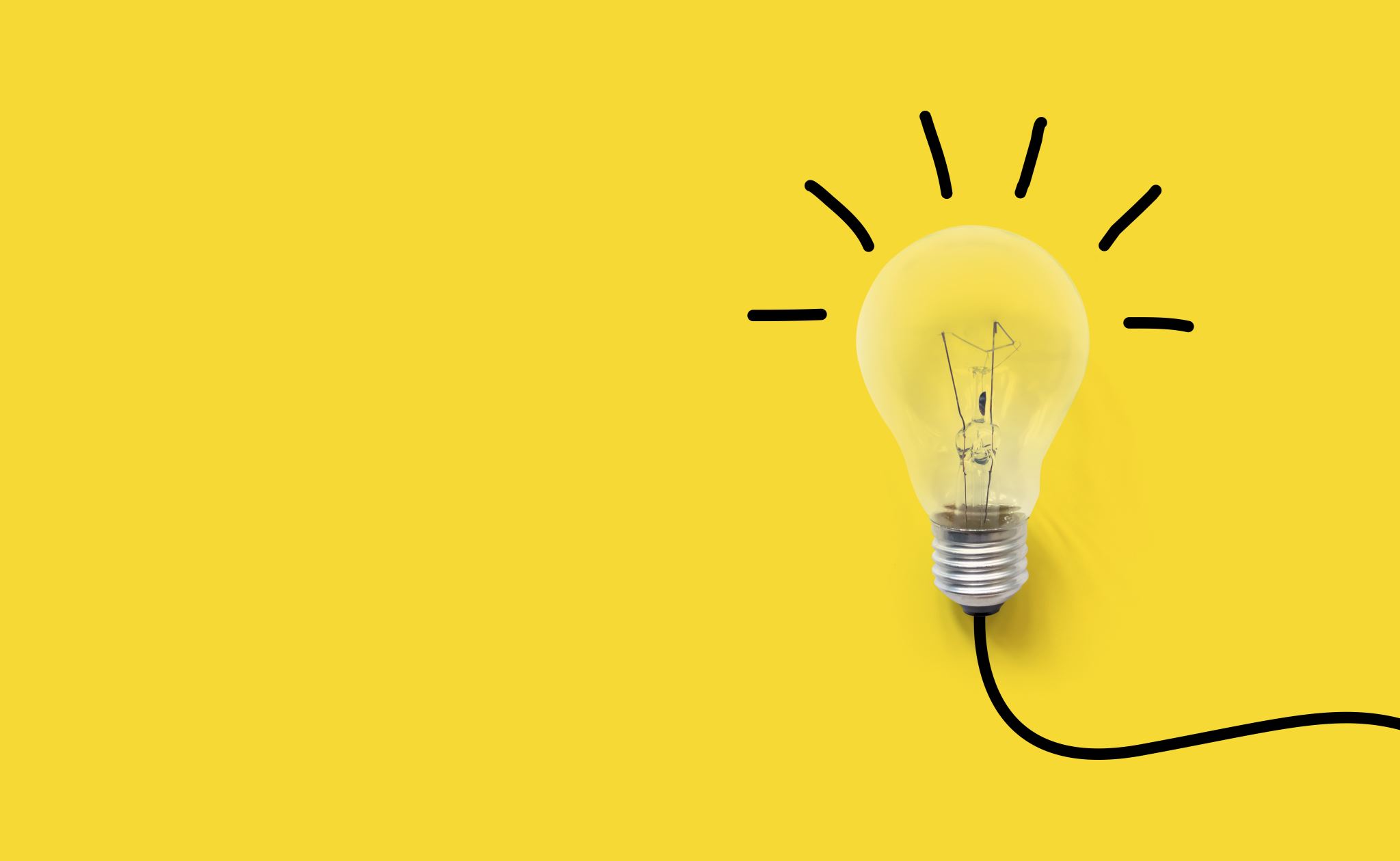 Показатели эффективного учебного сотрудничества:
децентрация
инициативность
способность интеллектуализировать конфликт
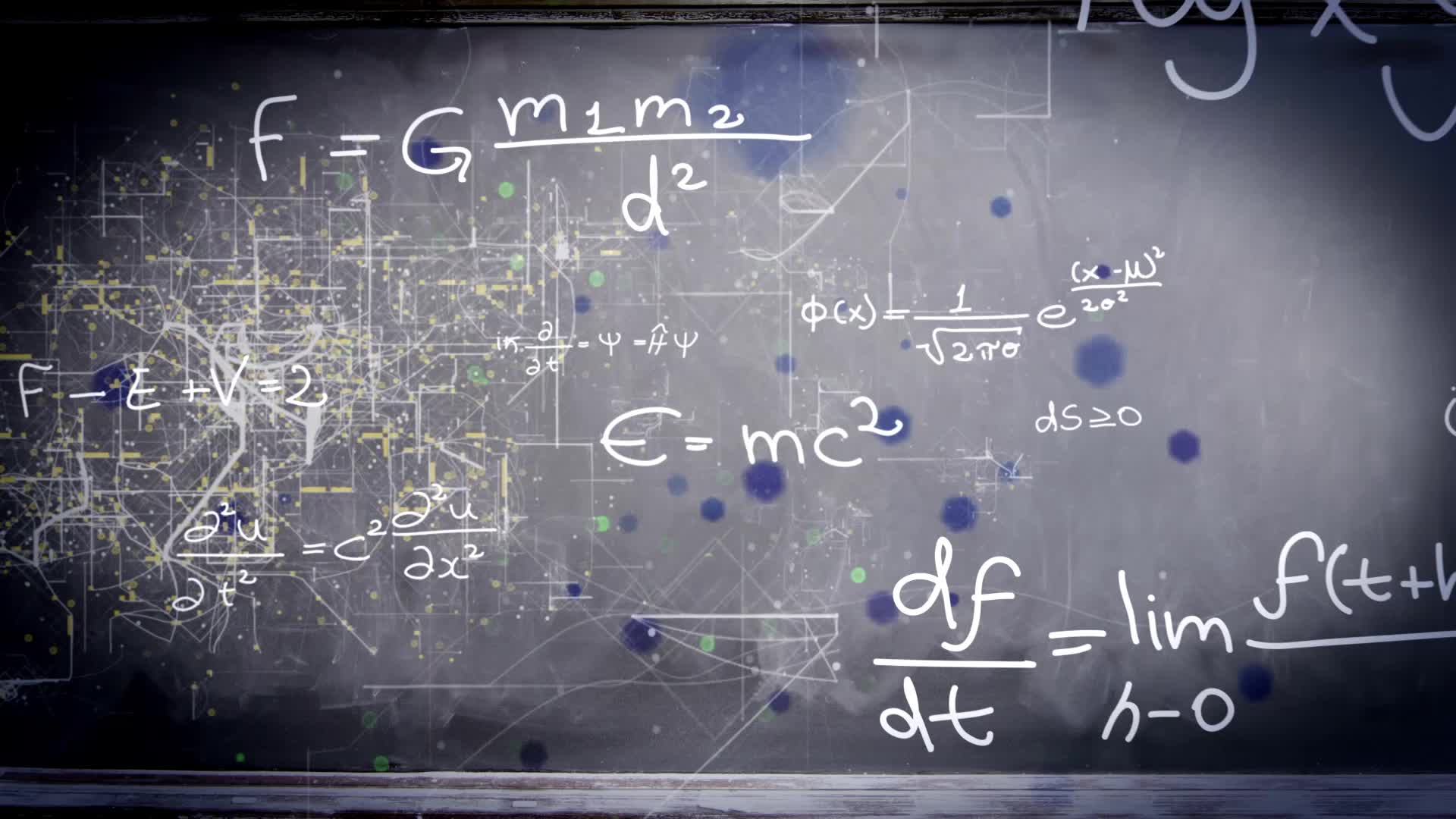 Теоретико-методологическая основа развития регулятивных универсальных учебных действий
культурно-исторический системно-деятельностный подход, разрабатываемый в трудах отечественных психологов Л. С. Выготского, А. Н. Леонтьева, П. Я. Гальперина, Д. Б. Эльконина и др., раскрывающий основные психологические условия и механизмы процесса усвоения знаний, формирования картины мира, общую структуру учебной деятельности учащихся; 
 учение о структуре и динамике психологического возраста (Л. С. Выготский); 
 периодизация психического развития ребёнка, определяющая возрастные психологические особенности развития личности и познания (Д. Б. Эльконин).
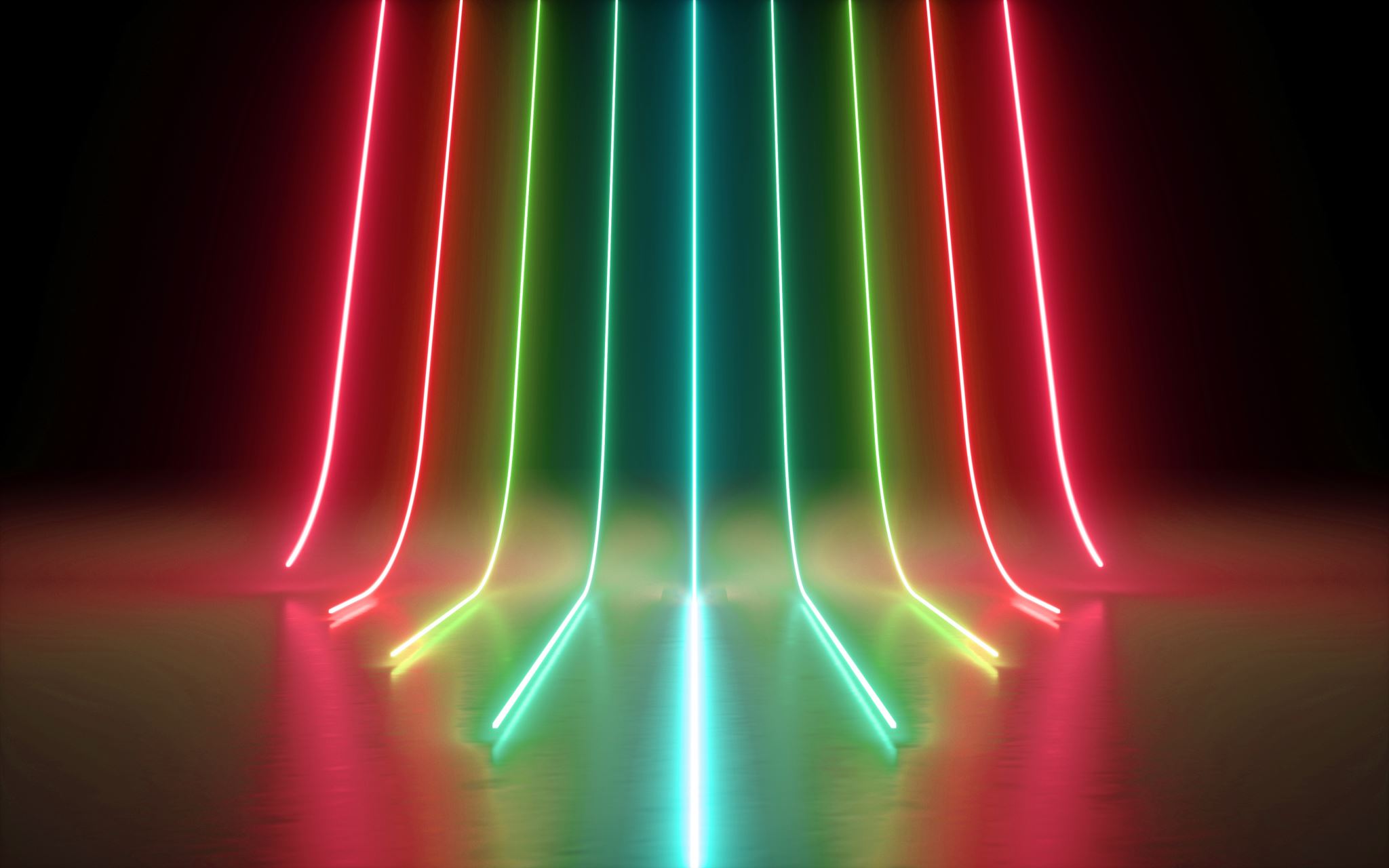 Часть 2. Условия развития регулятивных универсальных учебных действий в образовательном процессе основной школы
Формирование регулятивных универсальных учебных действий у обучающихся подросткового возраста
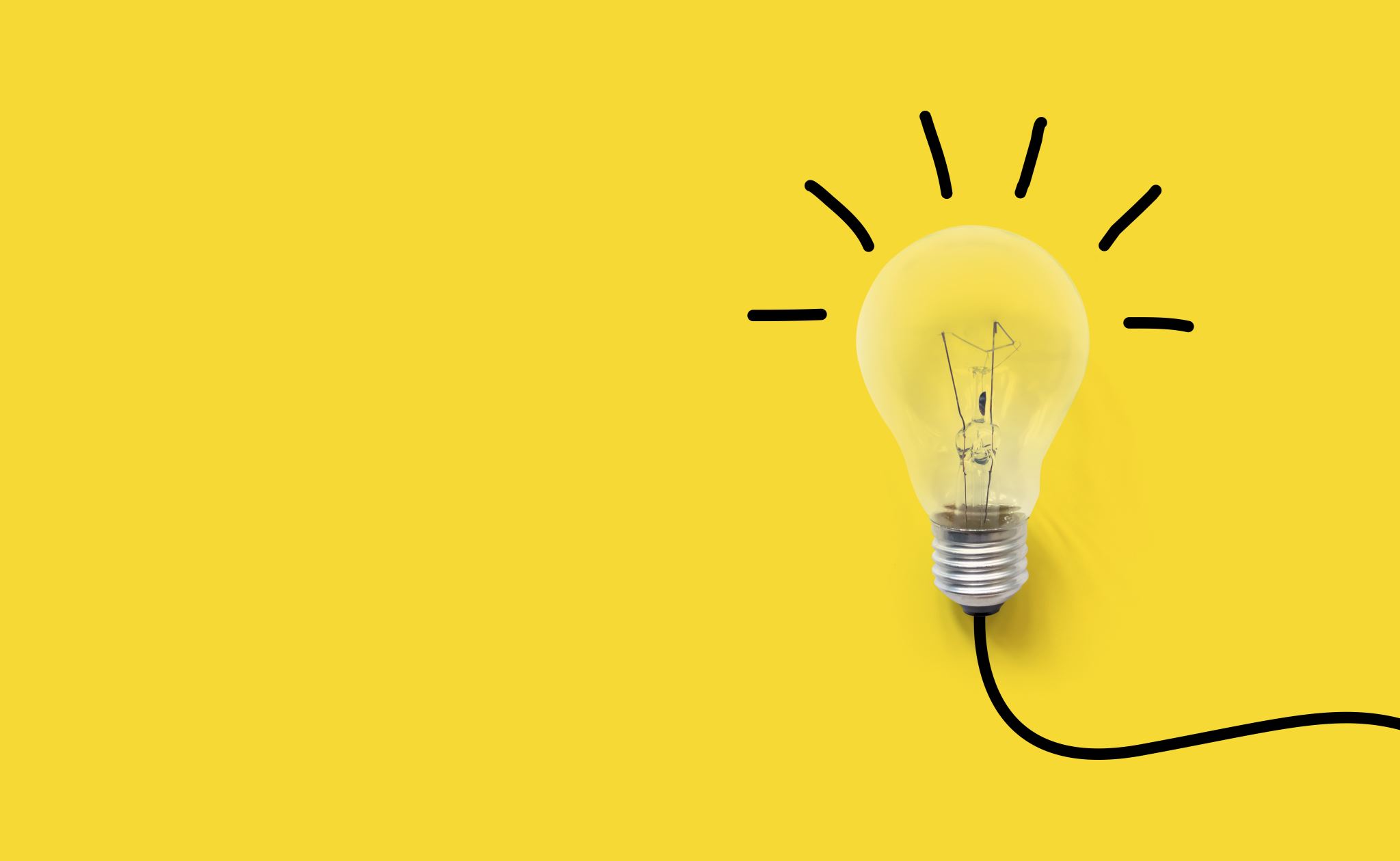 Ключевые вопросы
Формирование способности личности обучающегося к целеполаганию и построению жизненных планов во временной перспективе.
Развитие регуляции учебной деятельности обучающихся.
Развитие саморегуляции эмоциональных и функциональных состояний школьников.
Рекомендации по формированию регулятивных действий у обучающихся основной школы.
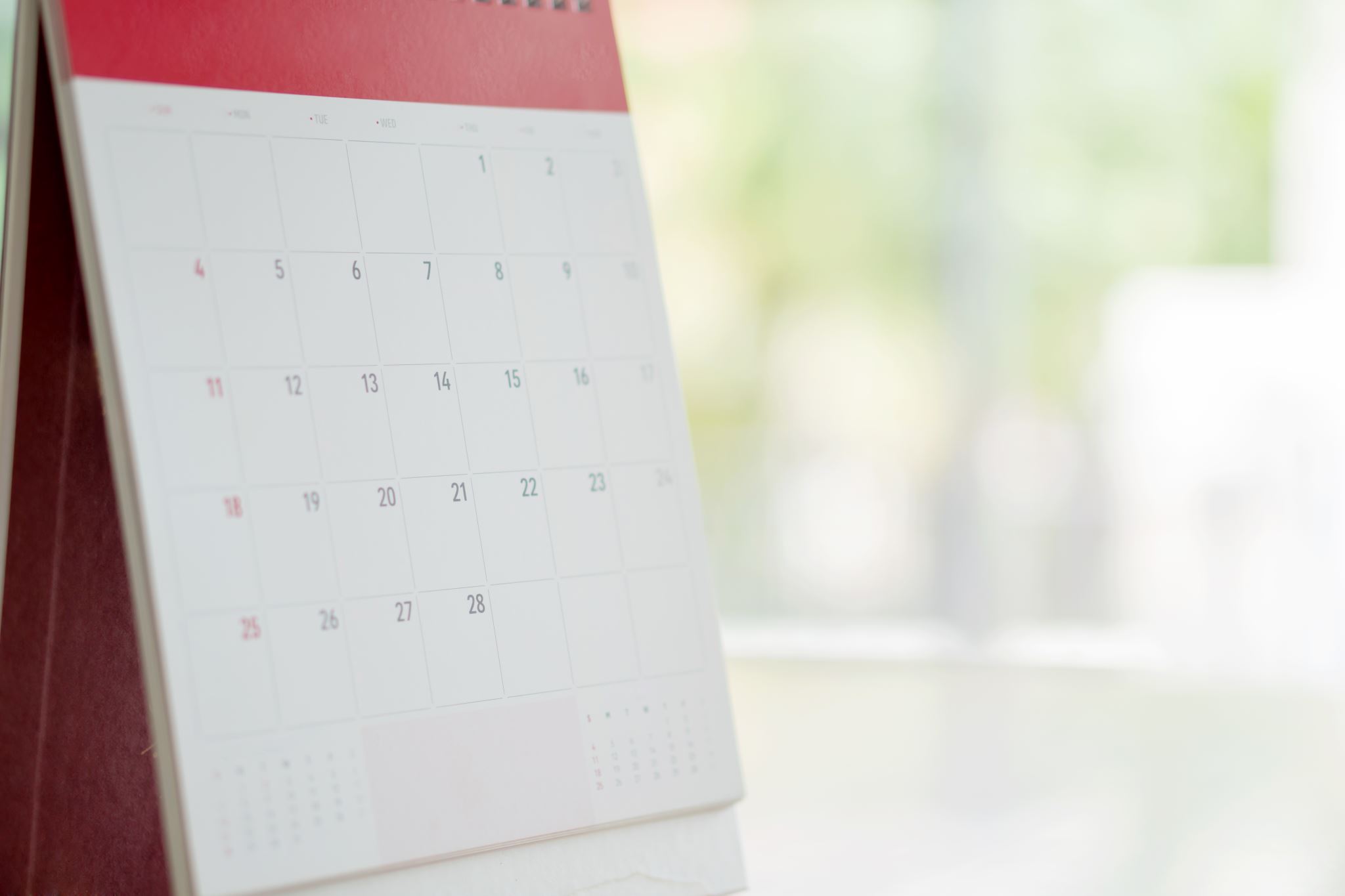 Регулятивные универсальные учебные действия
целеполагание и построение жизненных планов во временной перспективе
планирование и организация деятельности
целеобразование
самоконтроль и самооценивание
действие во внутреннем плане
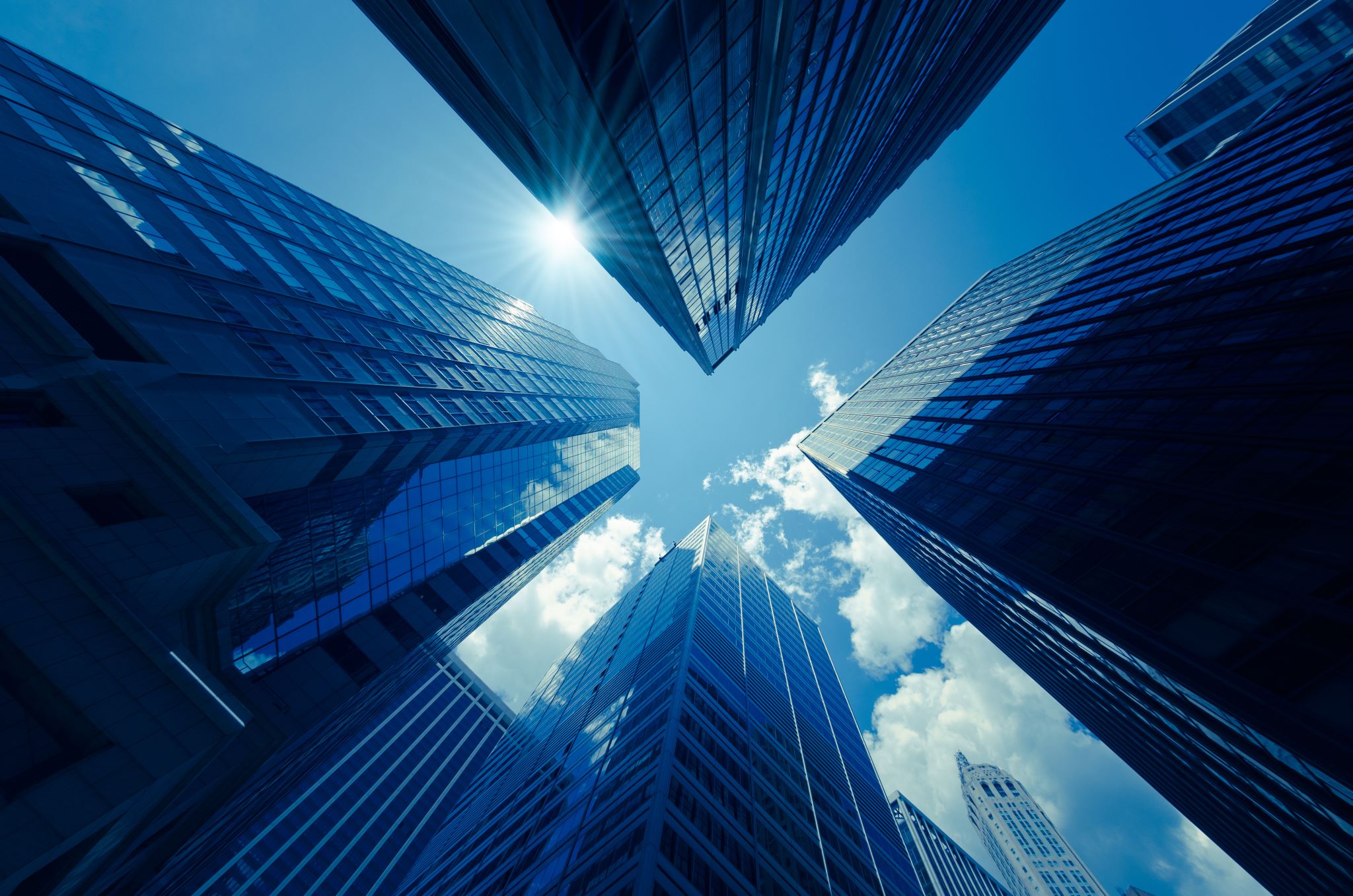 1. Формирование способности личности обучающегося к целеполаганию и построению жизненных планов во временной перспективе
Для ребёнка главным и единственным временем жизни является настоящее, а в самосознании подростка главным измерением времени становится будущее, к которому он себя готовит. 
Меняется позиция в отношении жизненной перспективы: точкой отсчёта становится будущее и подросток начинает смотреть на настоящее через призму будущего.
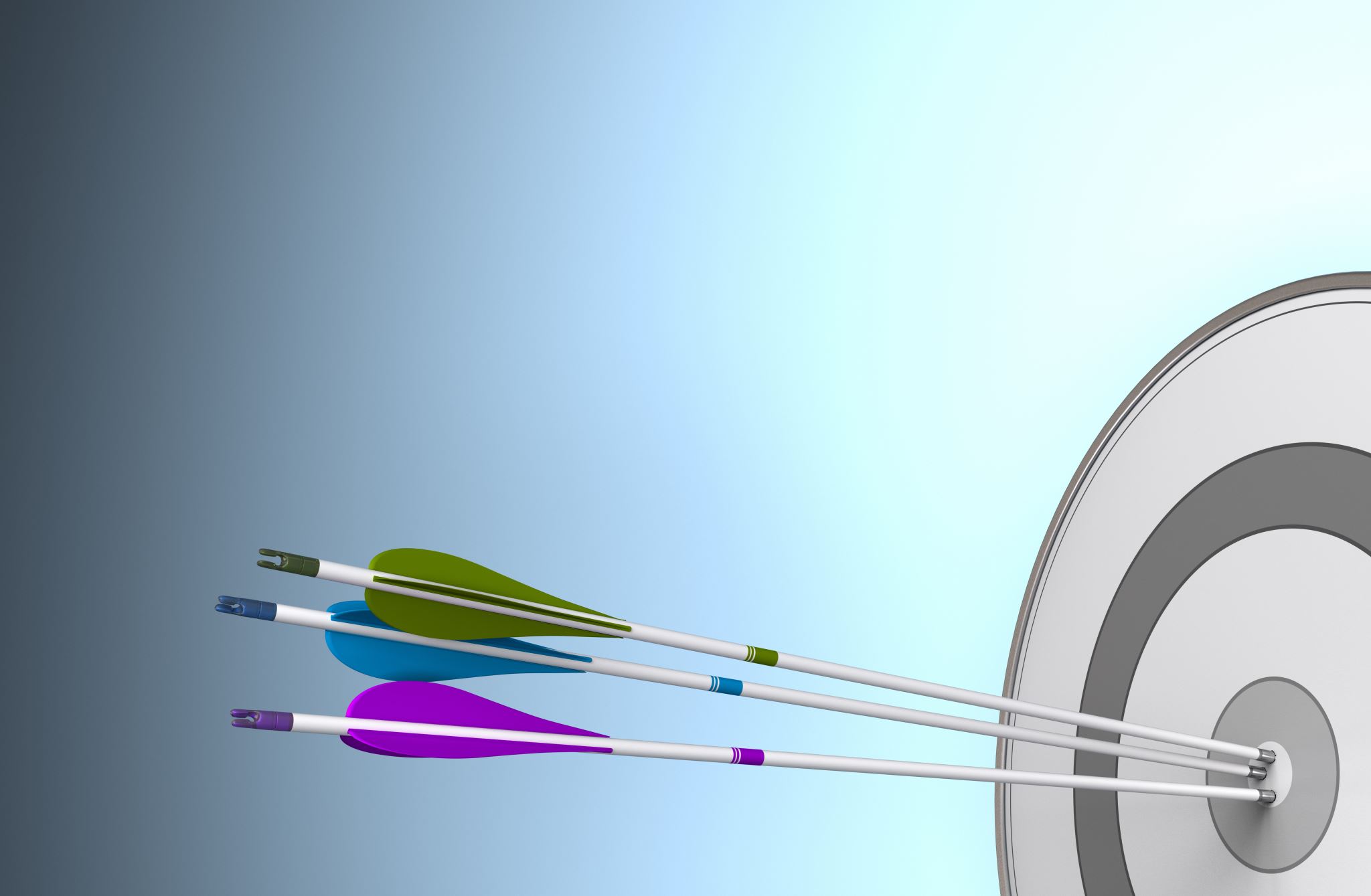 1. Количество целей для каждой из сфер жизнедеятельности. 
2. Содержание цели. 
3. Конкретность цели. 
4. Временная перспектива.
Показатели сформированности способности к целеполаганию
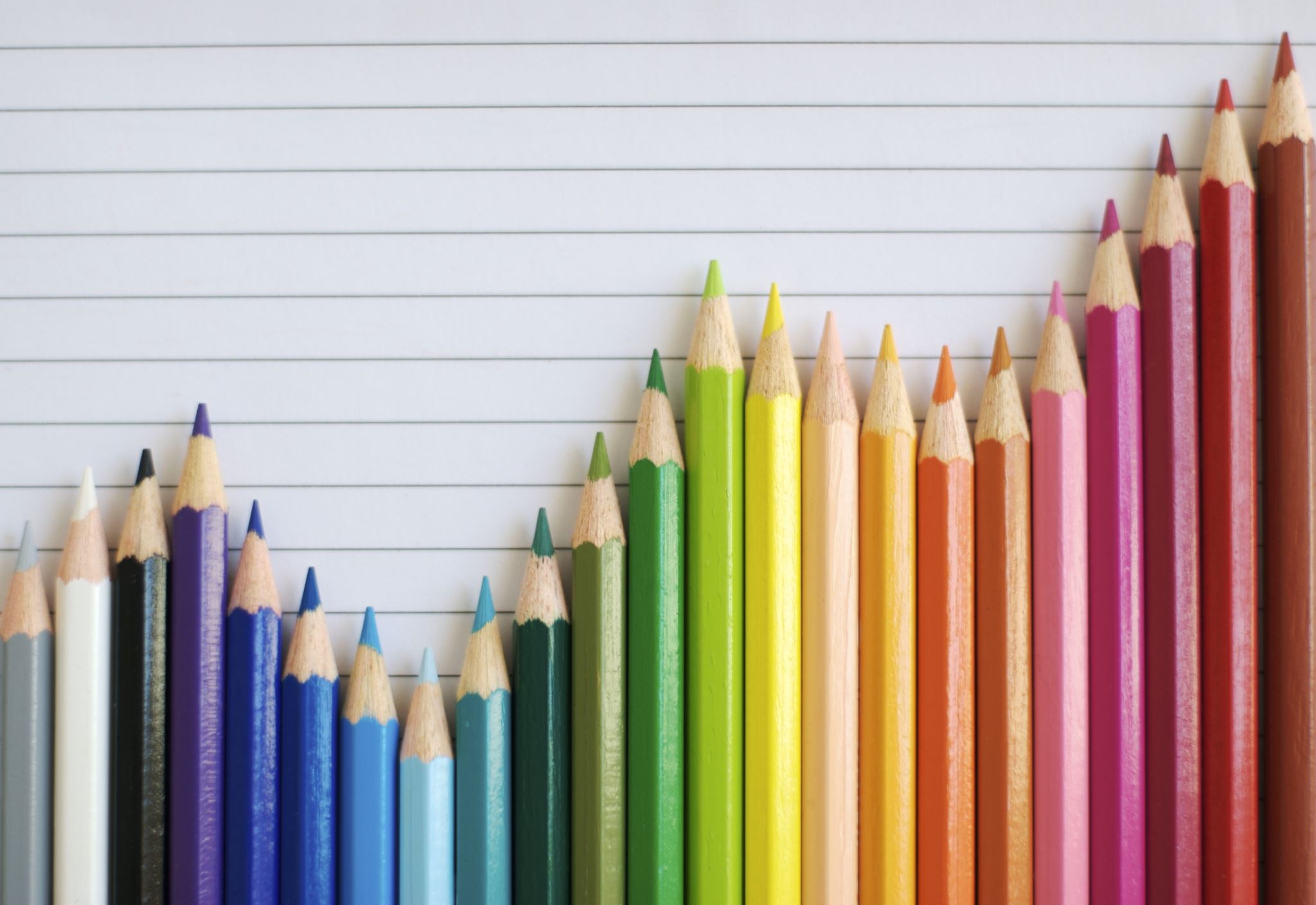 Тенденции развития целеполагания в подростковом возрасте
Происходит изменение содержания целей во всех сферах жизнедеятельности подростков. 
Возрастает удельный вес конкретных целей и уменьшается число неопределённых целей-желаний. 
В сфере школьной жизни, так же, как и в сфере внешкольных занятий, происходит переориентация подростков с целей процессуального характера на цели-достижения. 
Цели-желания, достижение которых предоставлено воле случая и удачи, постепенно начинают замещаться активными целями. 
Цели сопровождаются составлением плана их достижения.
Неопределённость временной перспективы целеполагания сменяется более чётким временным планированием.
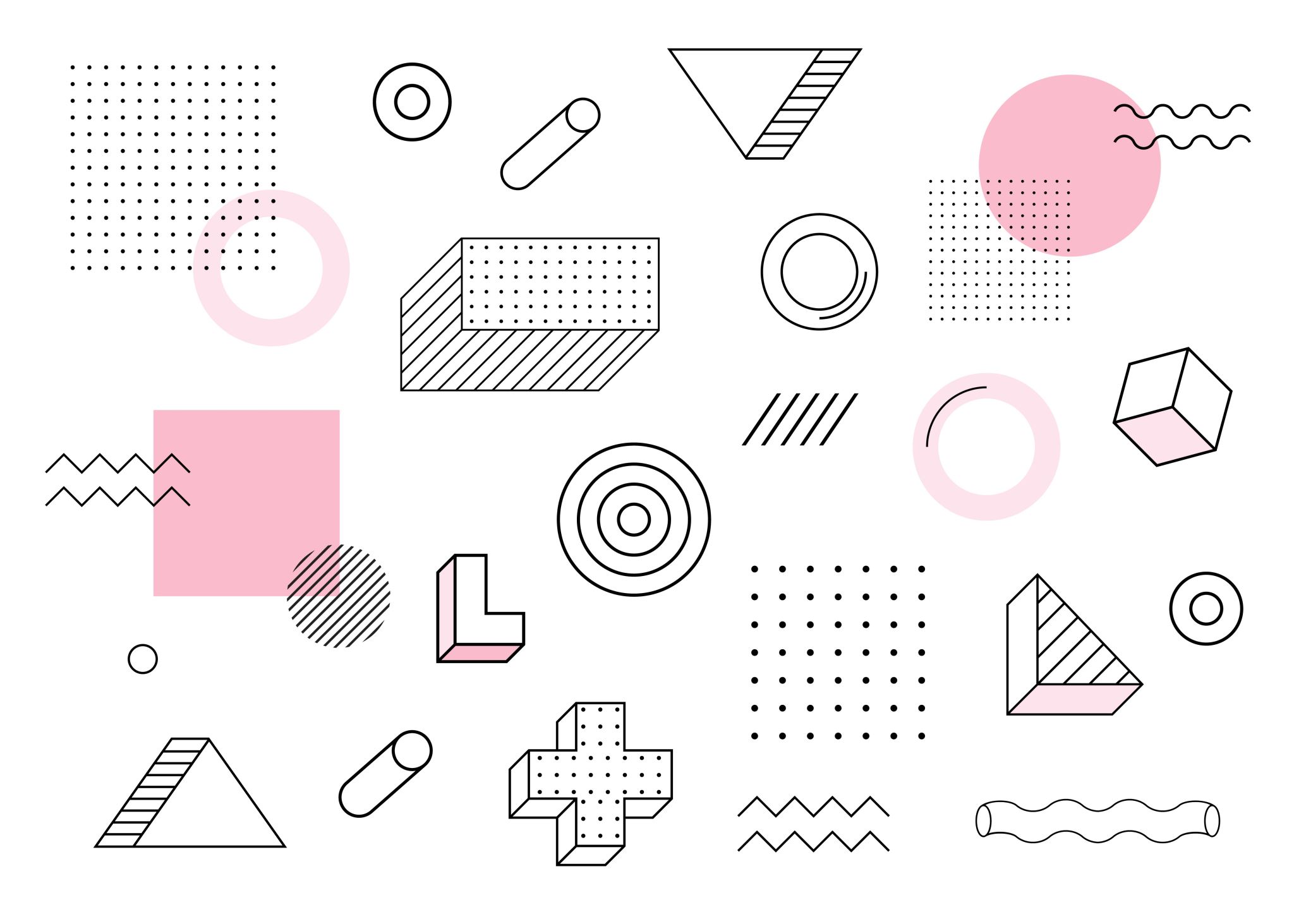 2. Развитие регуляции учебной деятельности
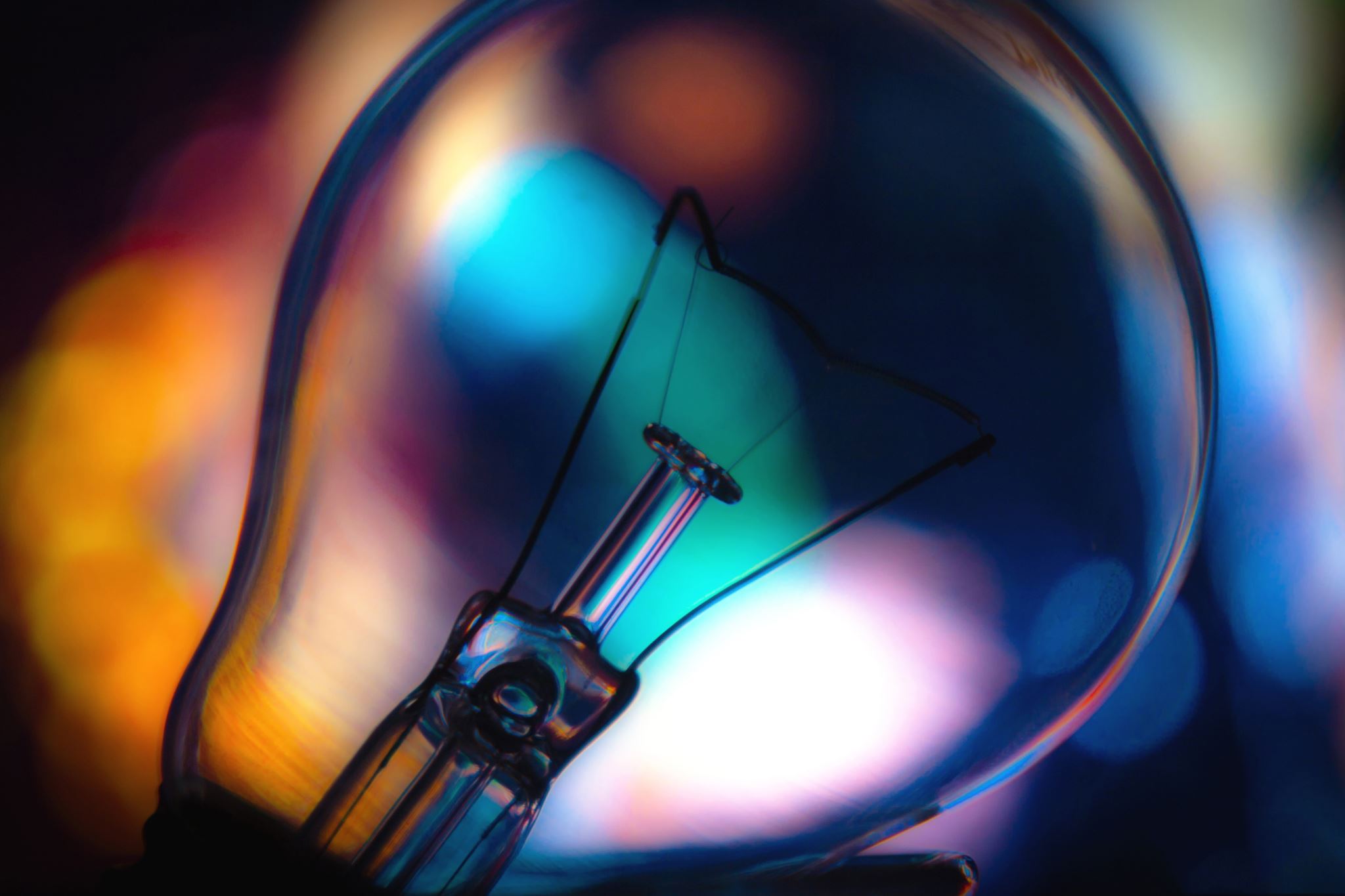 Компоненты структуры саморегуляции
ценностно-мотивационный
смысловой
опыт рефлексии
опыт привычной активизации
операциональный опыт 
опыт сотрудничества
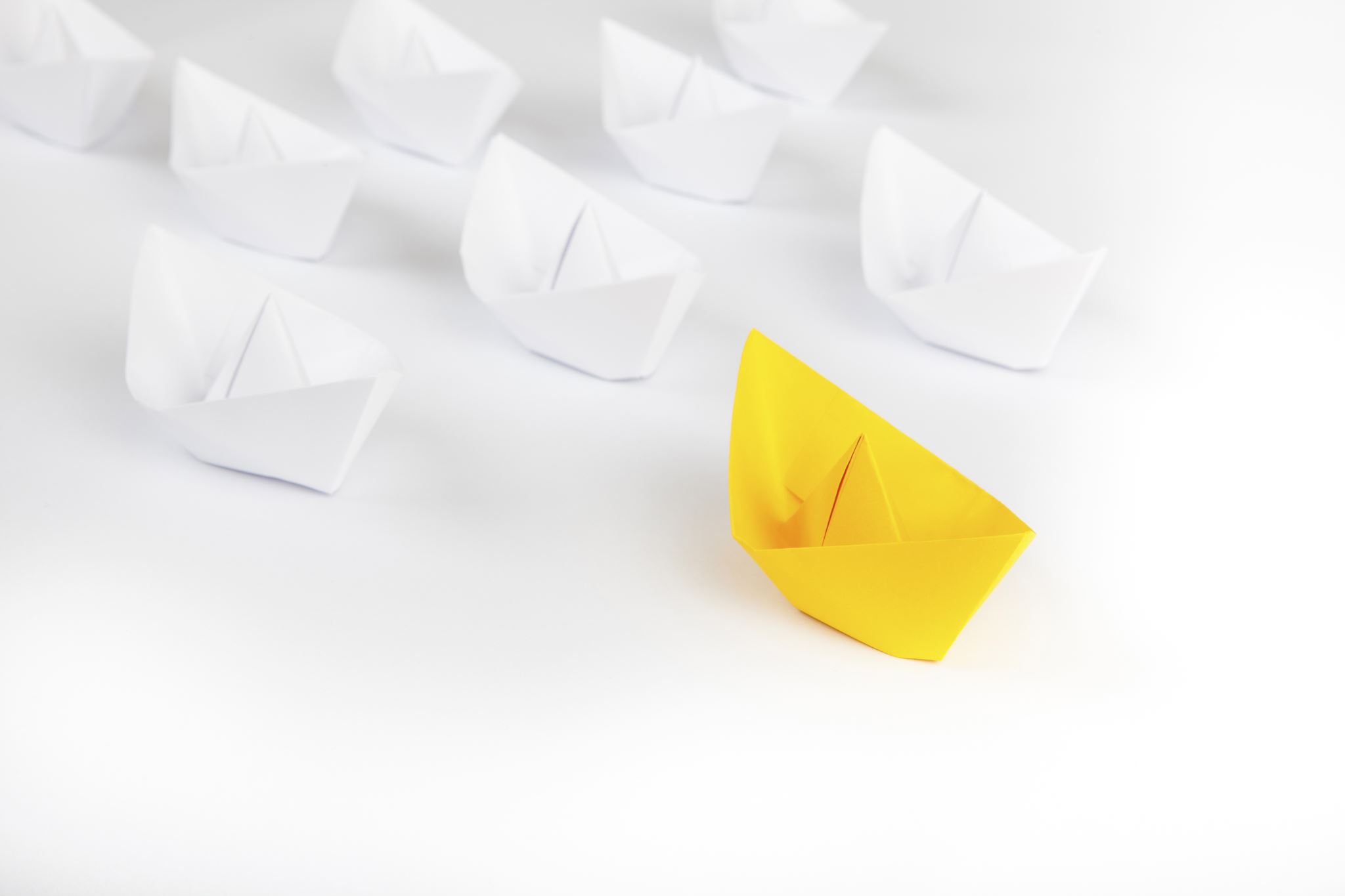 Формирование произвольной саморегуляции в подростковом возрасте
самостоятельность 
инициативность
ответственность
относительная независимость и устойчивость в отношении воздействий среды
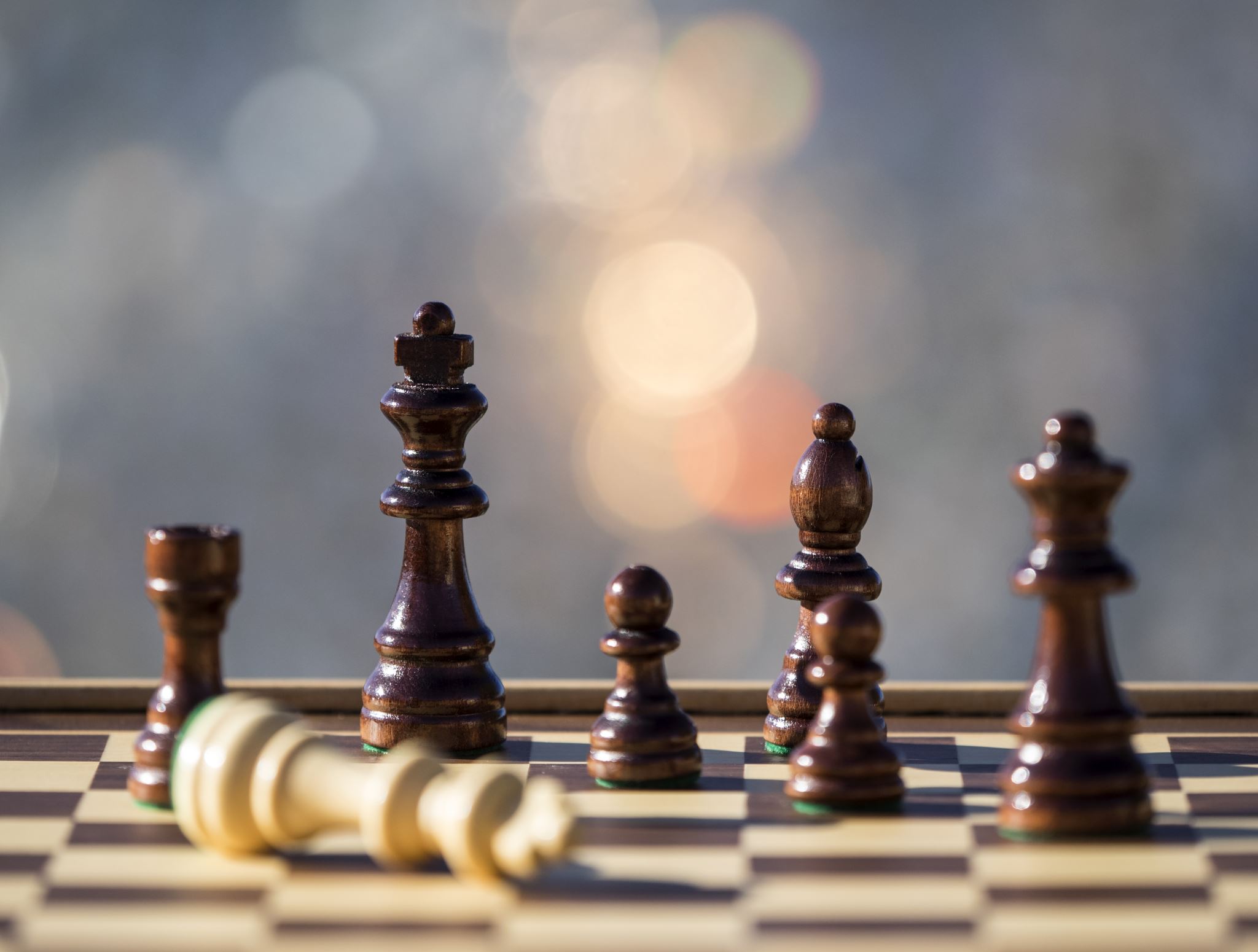 Самоэффективность — убеждение личности в способности человека успешно реализовать поведение, необходимое для достижения ожидаемых результатов.
Характеристики самоэффективности: 
уровень
сила 
широта
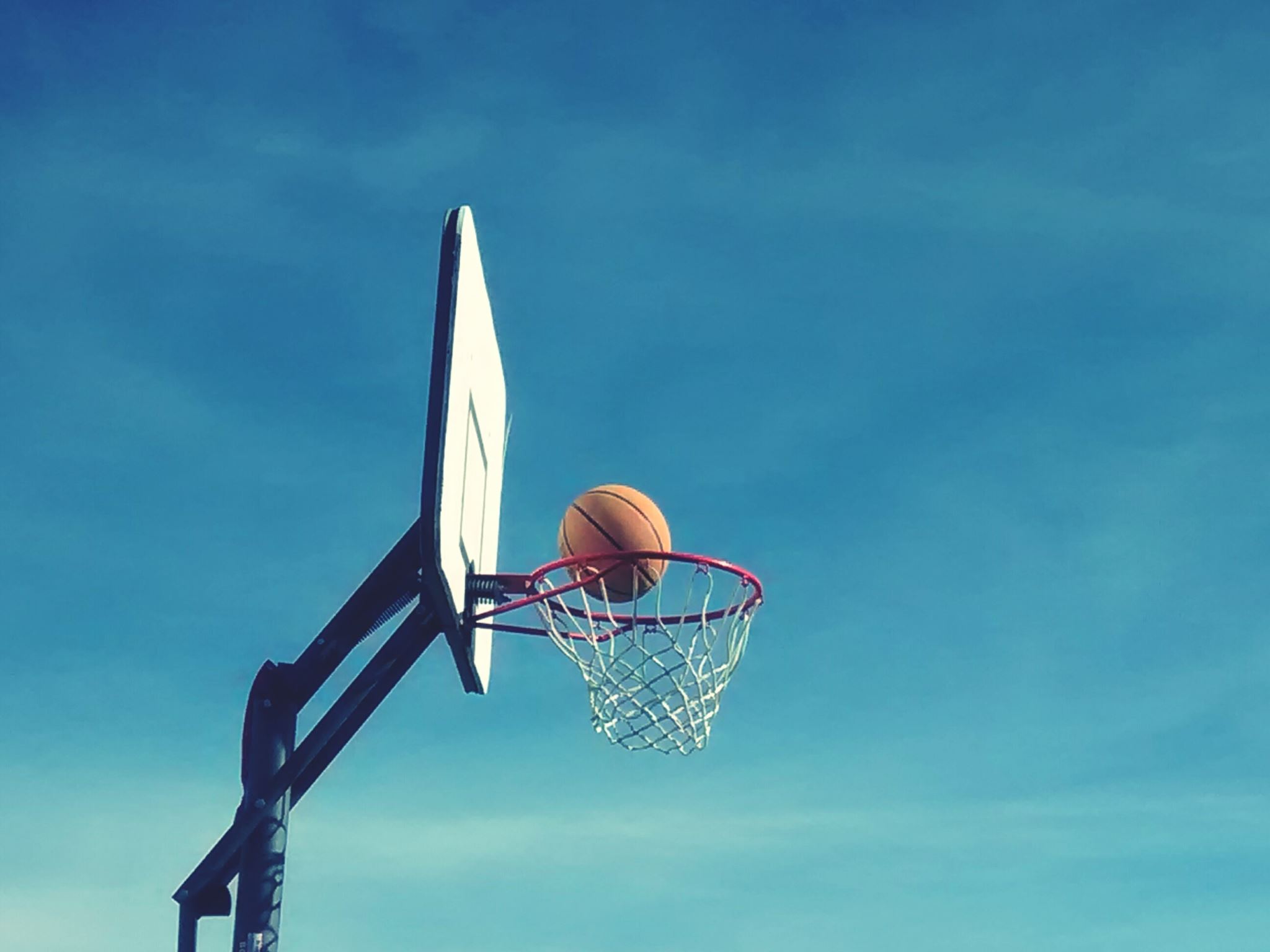 Целеполагание — возникновение, выделение, определение и осознавание целей.
Типы целеполагания
Первый тип — постановка частных задач на усвоение готовых знаний и действий. 
Второй тип — принятие и затем самостоятельная постановка новых учебных задач.
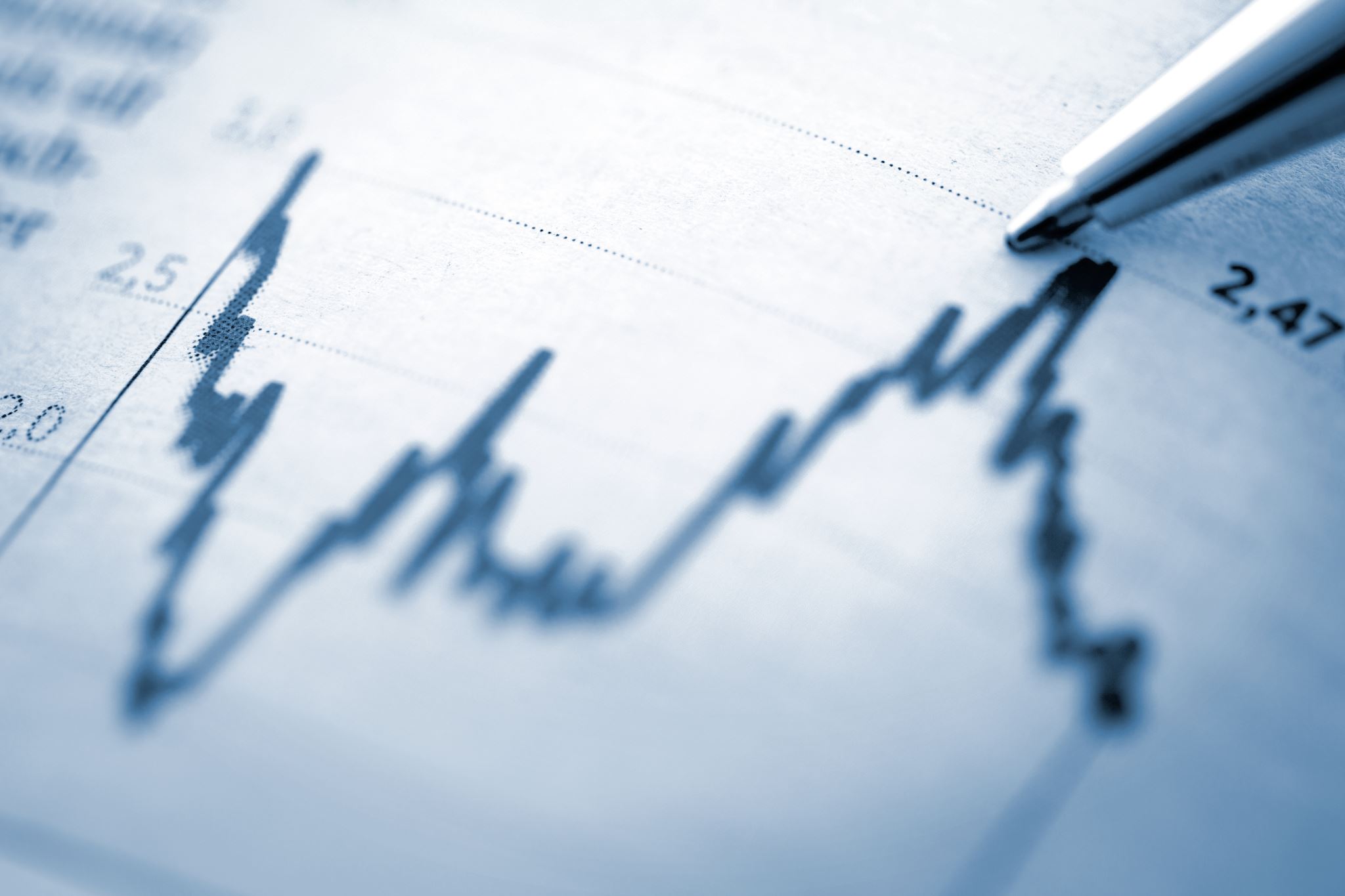 Контроль действий в учебной деятельности — это обеспечение эффективности учебных действий путём обнаружения отклонений от эталонного образца и внесение соответствующих корректив в действие.
Характеристики контроля:
мера самостоятельности учащегося, 
автоматизированность, 
направленность на результат или способ действия,
время осуществления контроля.
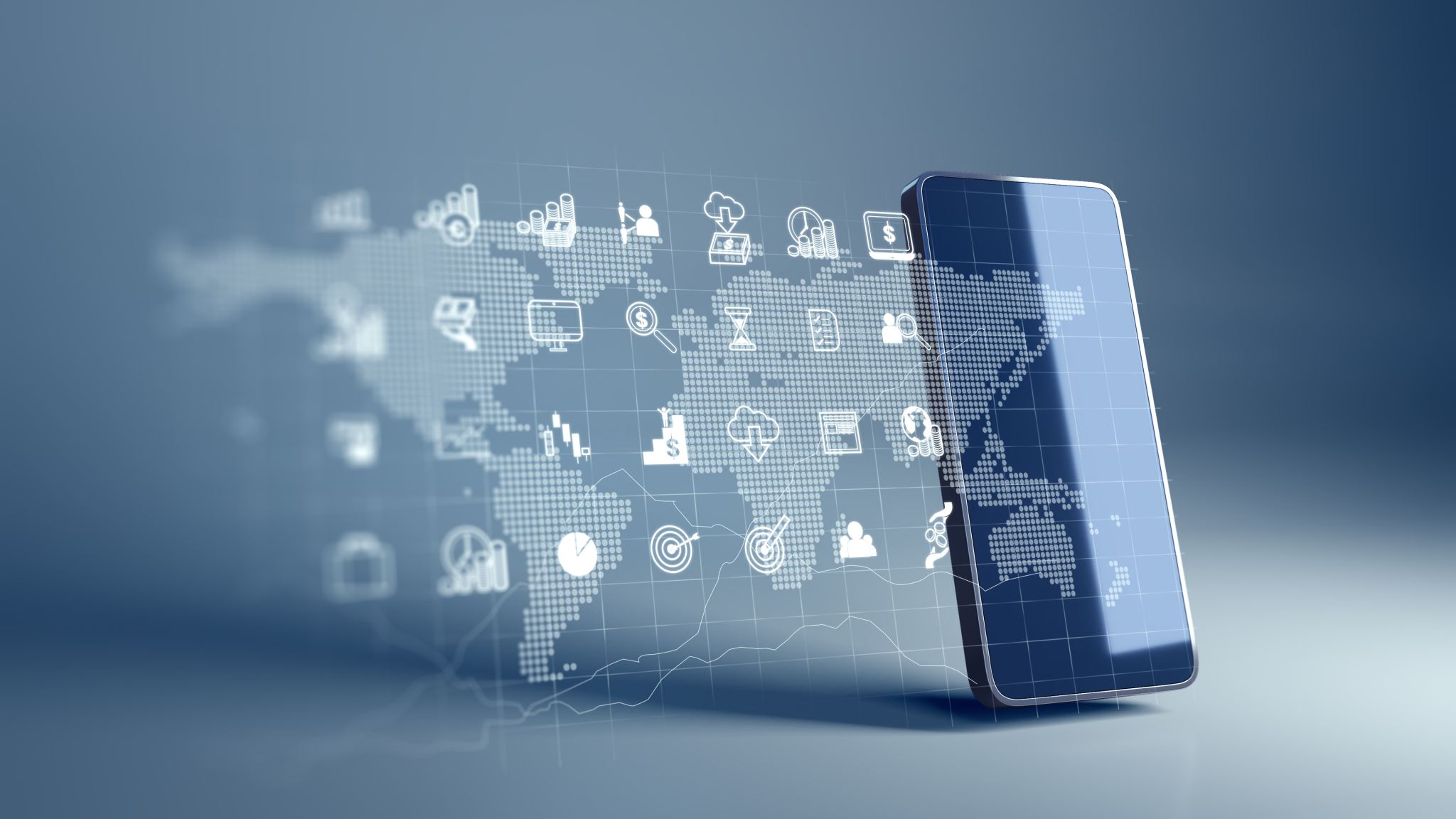 Функции оценки и самооценки в учебной деятельности
информировать ученика о выполнении им программы и предоставлять ему обратную связь; 
стимулировать учение; 
отмечать малейшее продвижение; 
ориентировать ученика на успех; 
содействовать развитию позитивной самооценки.
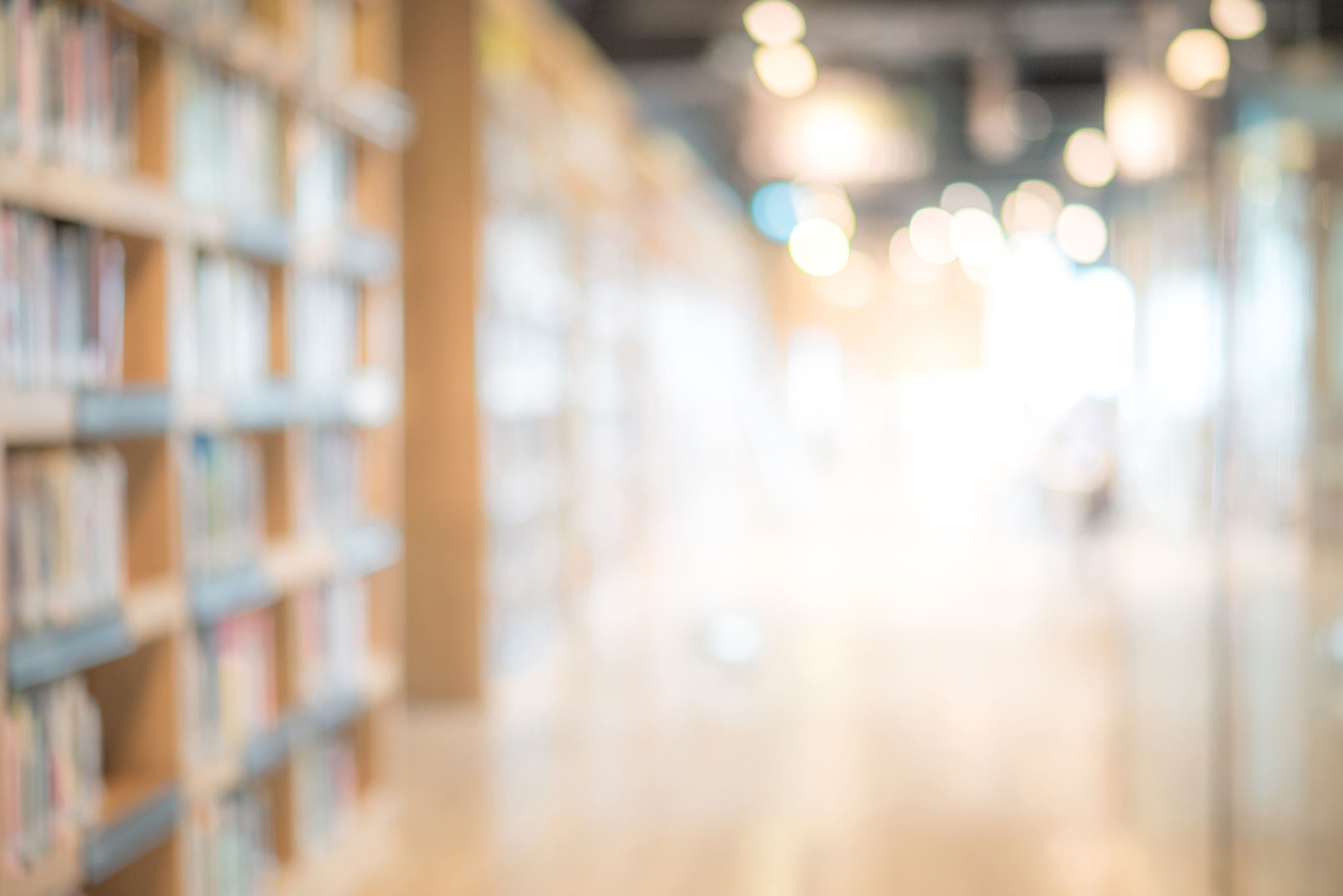 Рекомендации по формированию регулятивных действий у обучающихся основной школы
Учитель должен планировать своё взаимодействие с учеником, ориентируясь на необходимость: 
инициации внутренних мотивов учения школьника; 
поощрения действий самоорганизации и делегирования их учащемуся при сохранении учителем за собой функции постановки общей учебной цели и оказания помощи в случае необходимости; 
использования групповых коллективных форм работы.
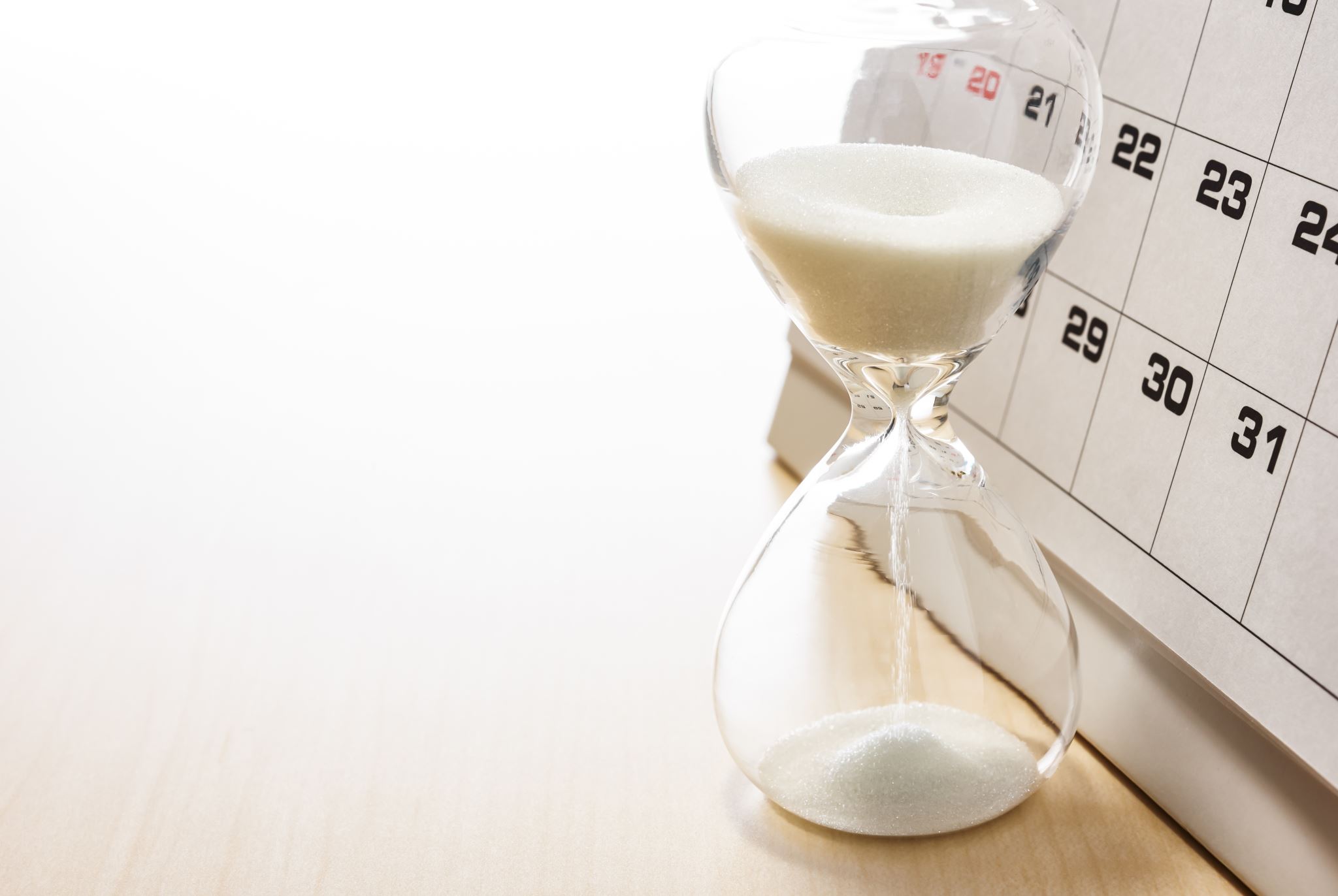 Задания
«Планируем свой день»
«Планирование учебной работы»
«Еженедельник»
«Способности к самоуправлению»
«Оцениваем совою работу»
«Критерии оценки»
«Учебные цели»
Литература
a) основная литература
1) Формирование универсальных учебных действий в основной школе: от действия к мысли. Система заданий: пособие для учителя / [А. Г. Асмолов, Г. В. Бурменская, И. А. Володарская и др.] ; под ред. А. Г. Асмолова. М. : Просвещение, 2010. 159 с.
б) дополнительная литература
1) Талызина, Нина Федоровна. Усвоение научных понятий в школе [Электронный ресурс] : учеб. пособие для вузов / Н. Ф. Талызина, И. А. Володарская, Г. А. Буткин. – М. : Юрайт, 2020. – (Высшее образование). – Добавлено: 29.06.2020. – Проверено: 24.07.2023. – Режим доступа: ЭБС Юрайт по паролю. - URL: https://urait.ru/book/usvoenie-nauchnyh-ponyatiy-v-shkole-453755.2) Комарова, Ирина Васильевна. Технология проектно-исследовательской деятельности школьников в условиях ФГОС [Электронный ресурс] : метод. пособие / И. В. Комарова. – СПб. : КАРО, 2020. – Добавлено: 22.03.2021. – Проверено: 24.07.2023. – Режим доступа: ЭБС Университетская библиотека ONLINE по паролю. - URL: https://biblioclub.ru/index.php?page=book_red&id=610830.3) Технологии развития универсальных учебных действий учащихся в урочной и внеурочной деятельности [Электронный ресурс] : учеб.-метод. пособие / под ред. С. С. Татарченковой. – Спб. : КАРО, 2015. – Добавлено: 04.07.2018. – Проверено: 24.07.2023. – Режим доступа: ЭБС Университетская библиотека ONLINE по паролю. - URL: https://biblioclub.ru/index.php?page=book&id=462686.